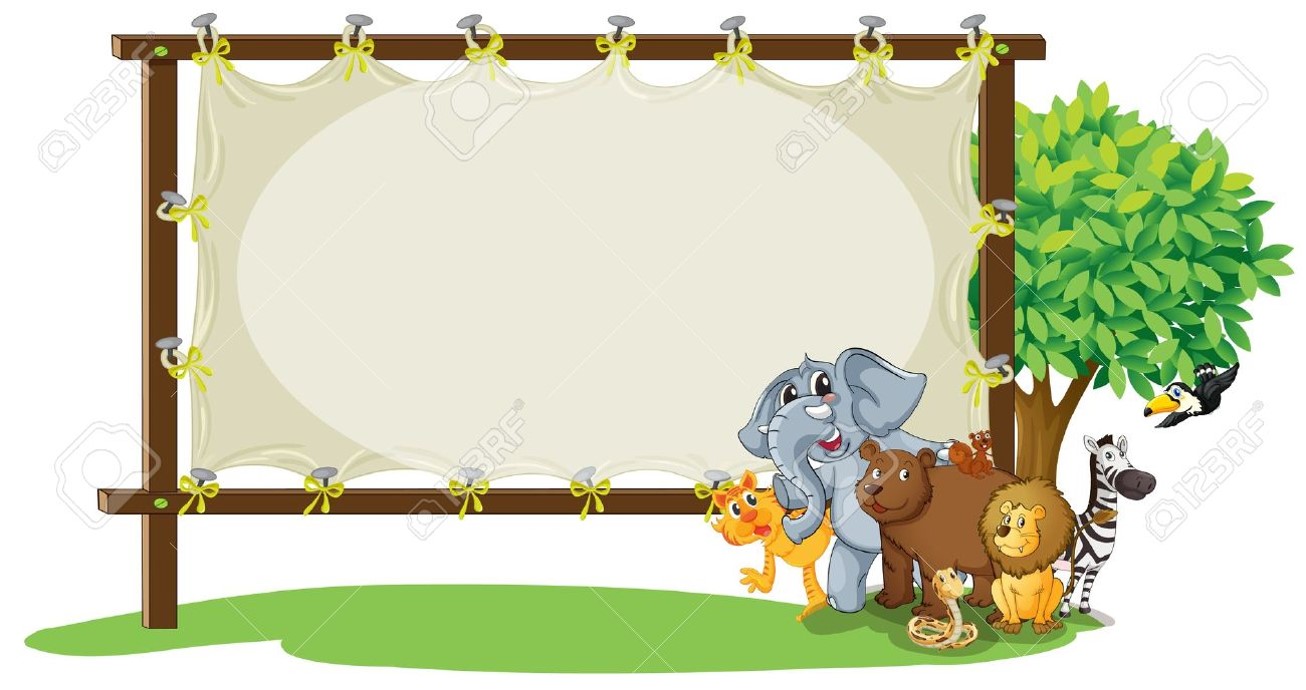 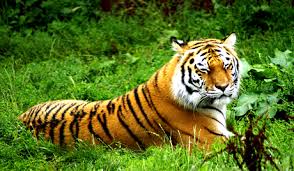 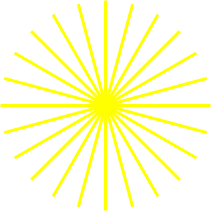 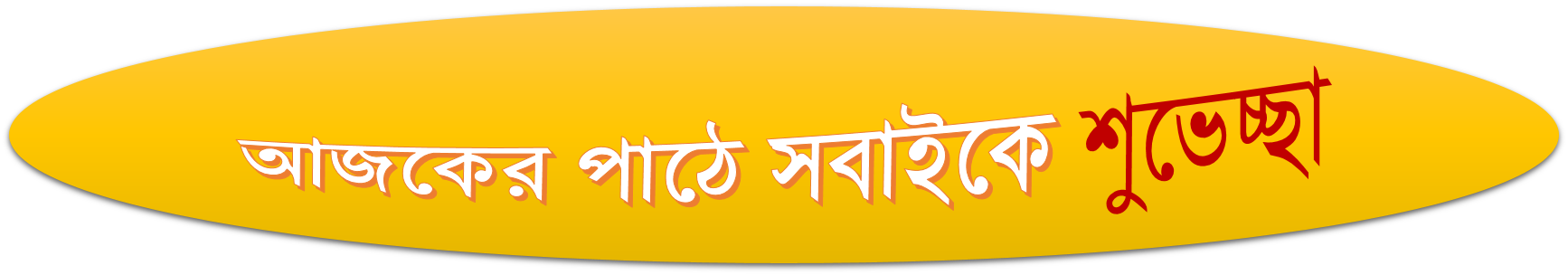 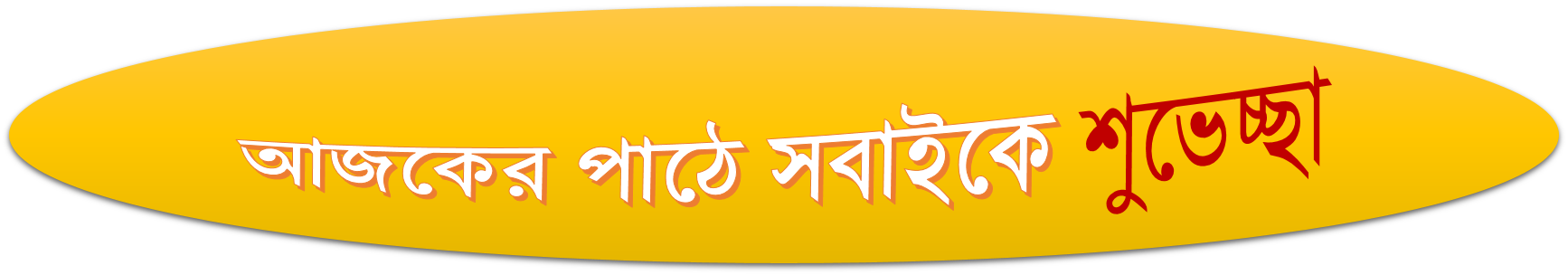 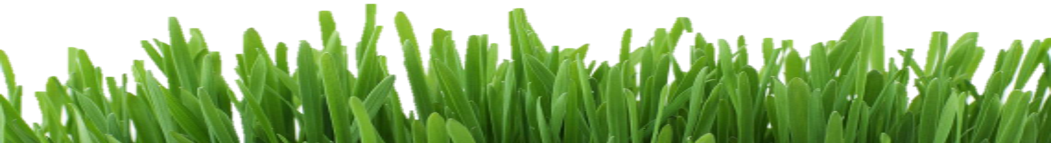 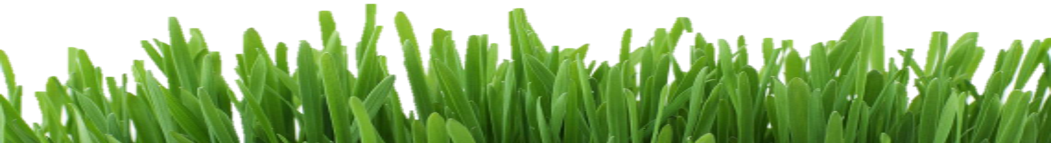 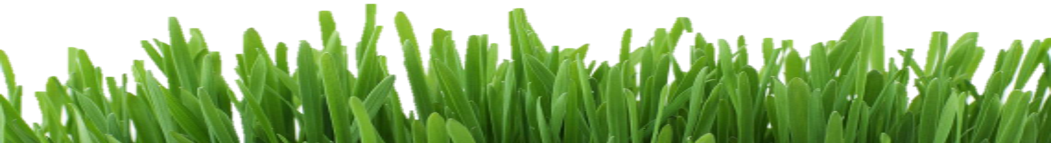 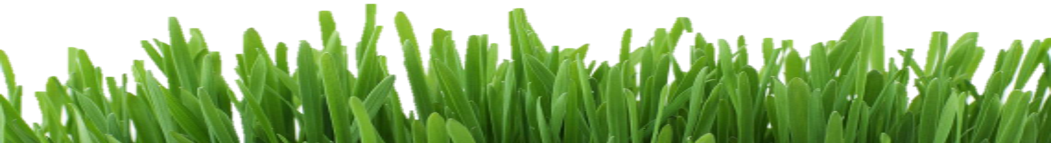 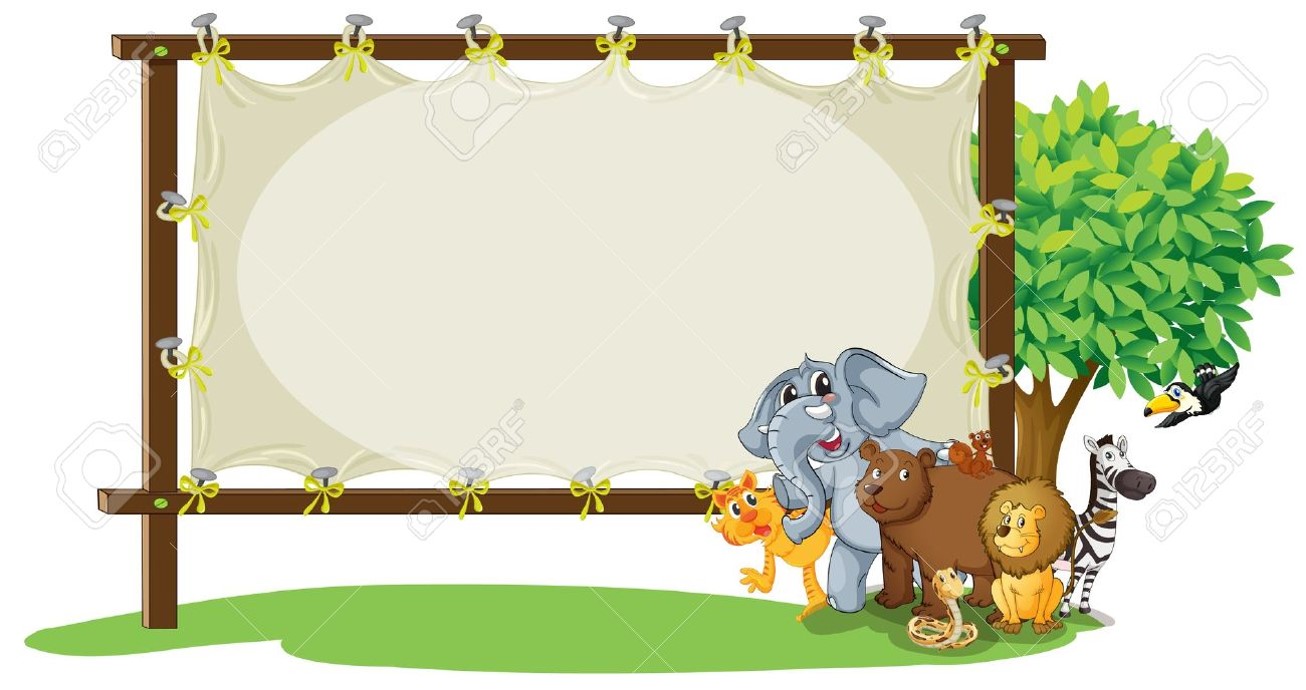 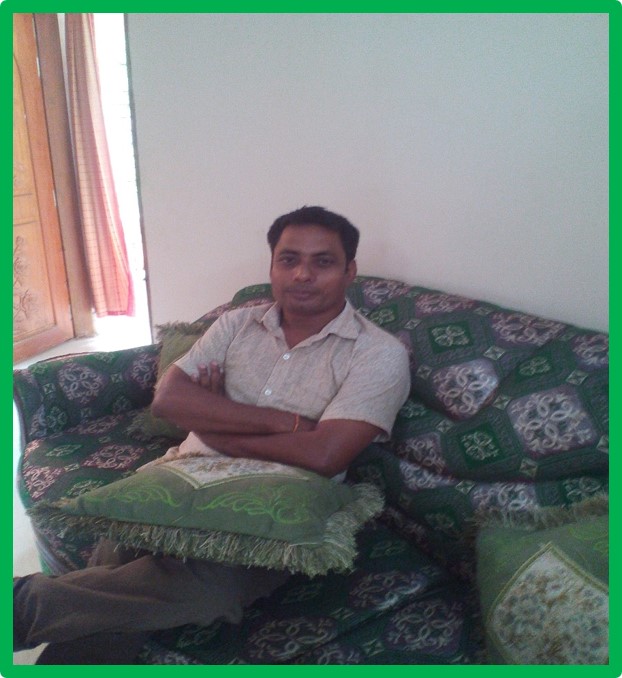 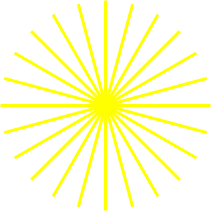 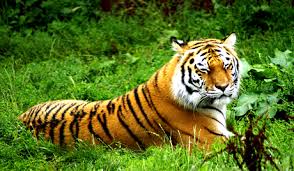 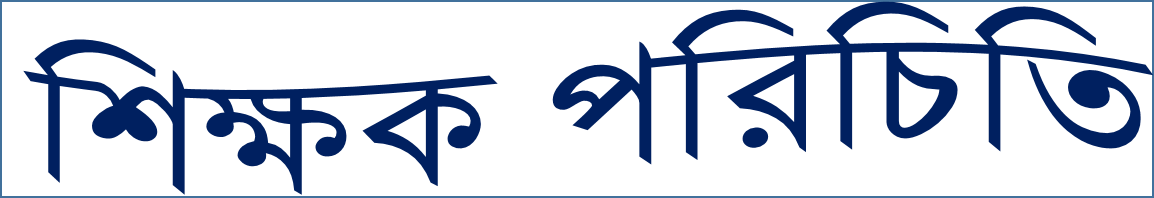 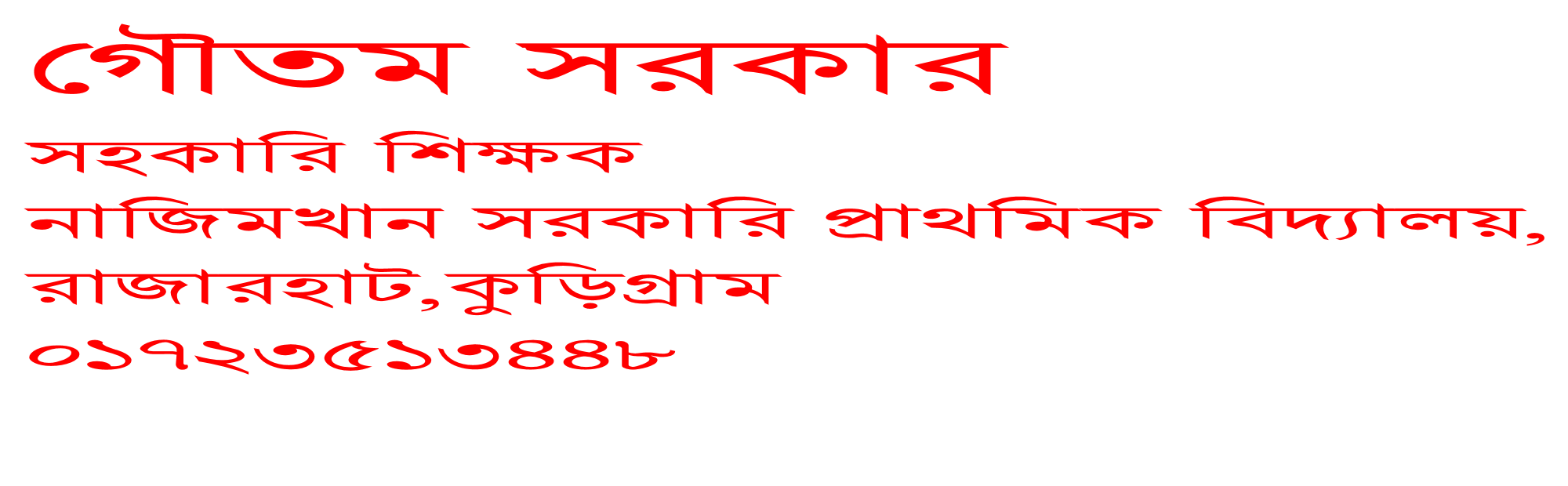 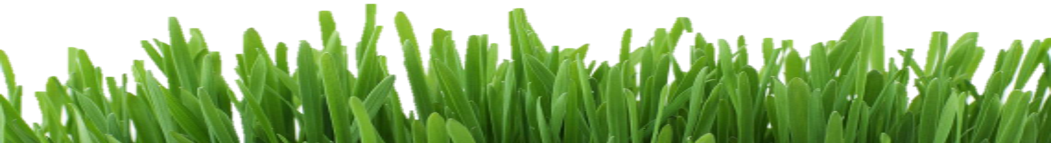 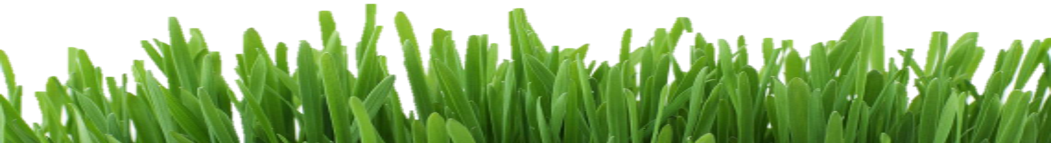 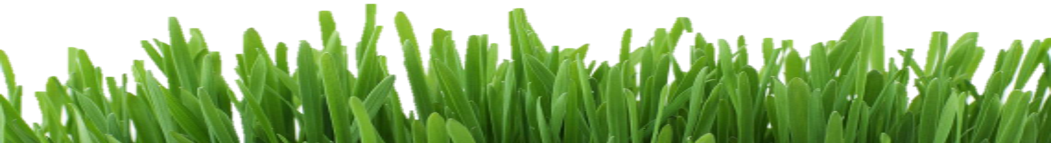 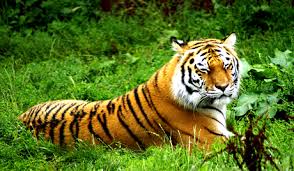 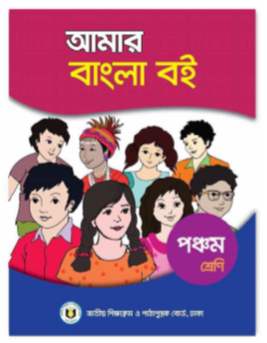 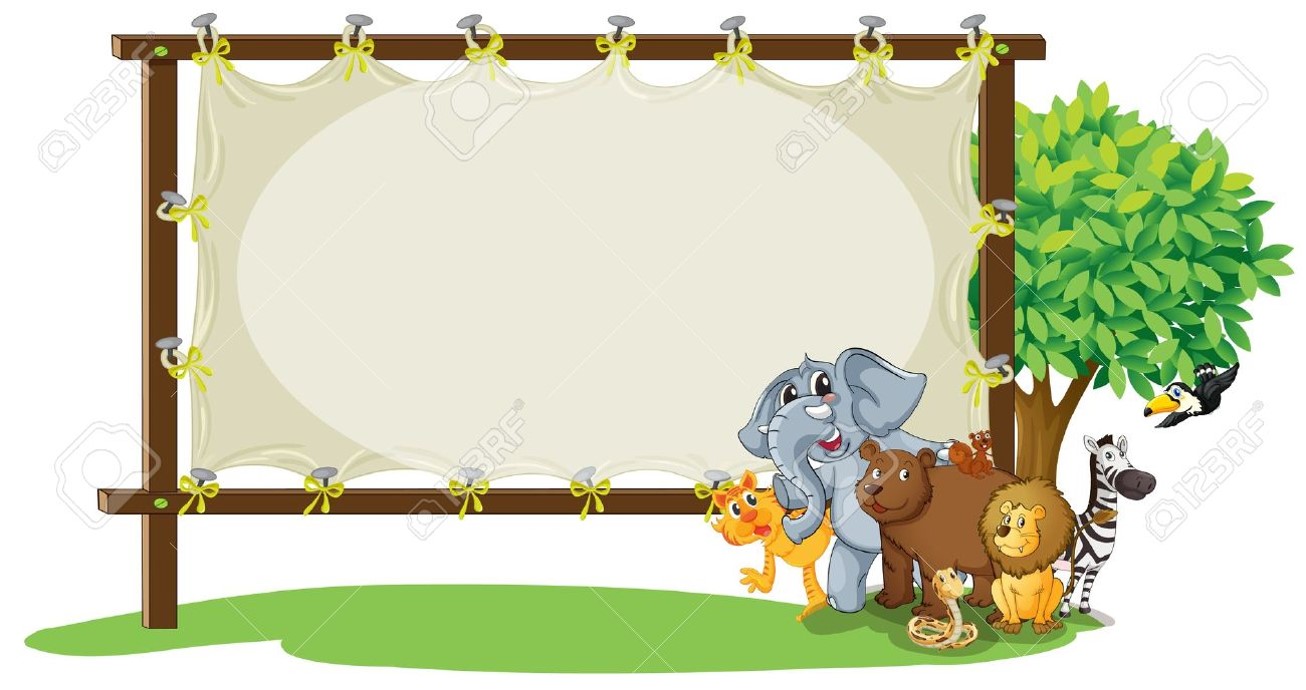 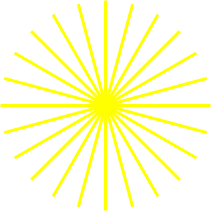 পাঠ পরিচিতি
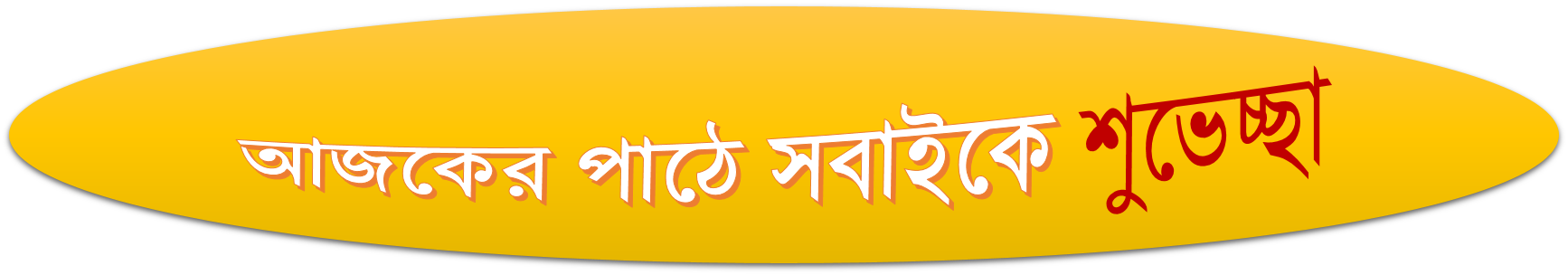 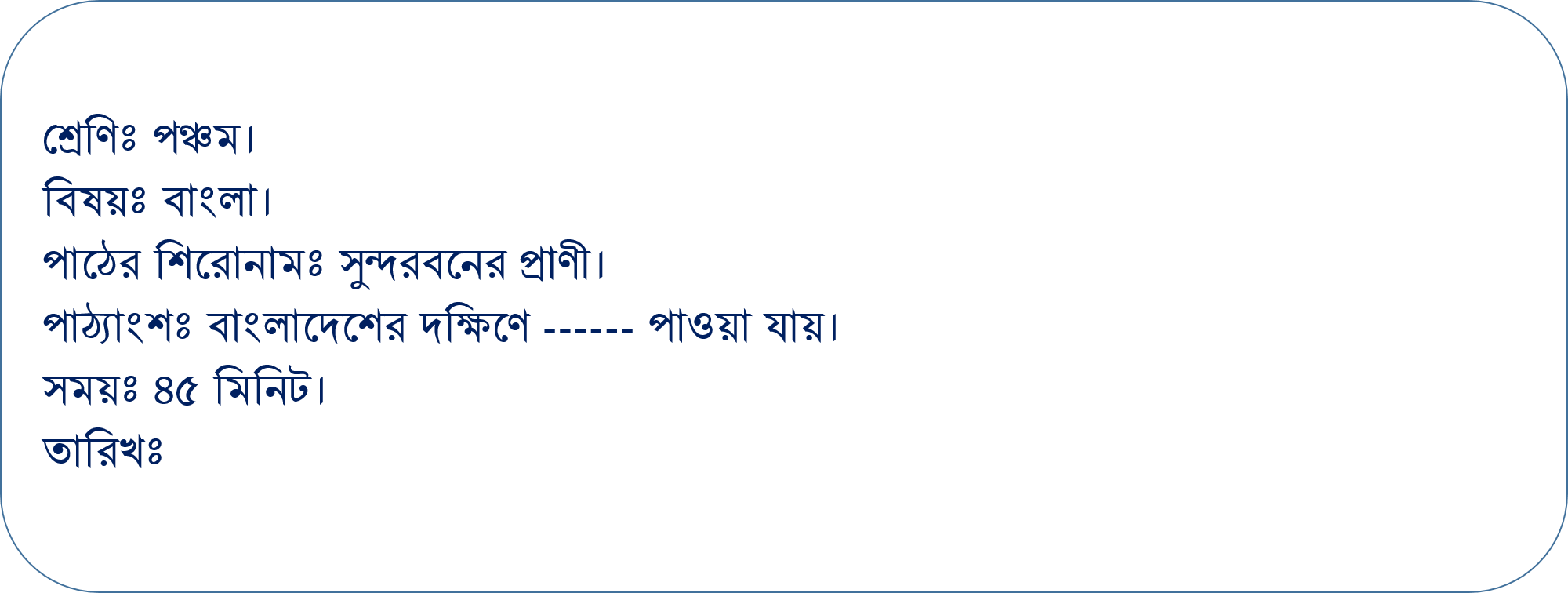 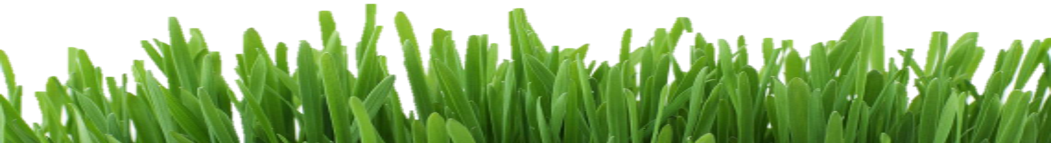 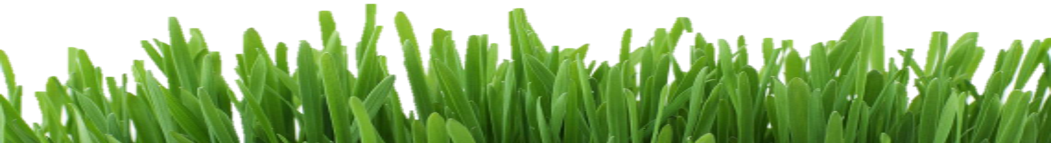 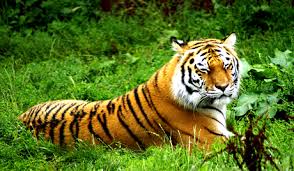 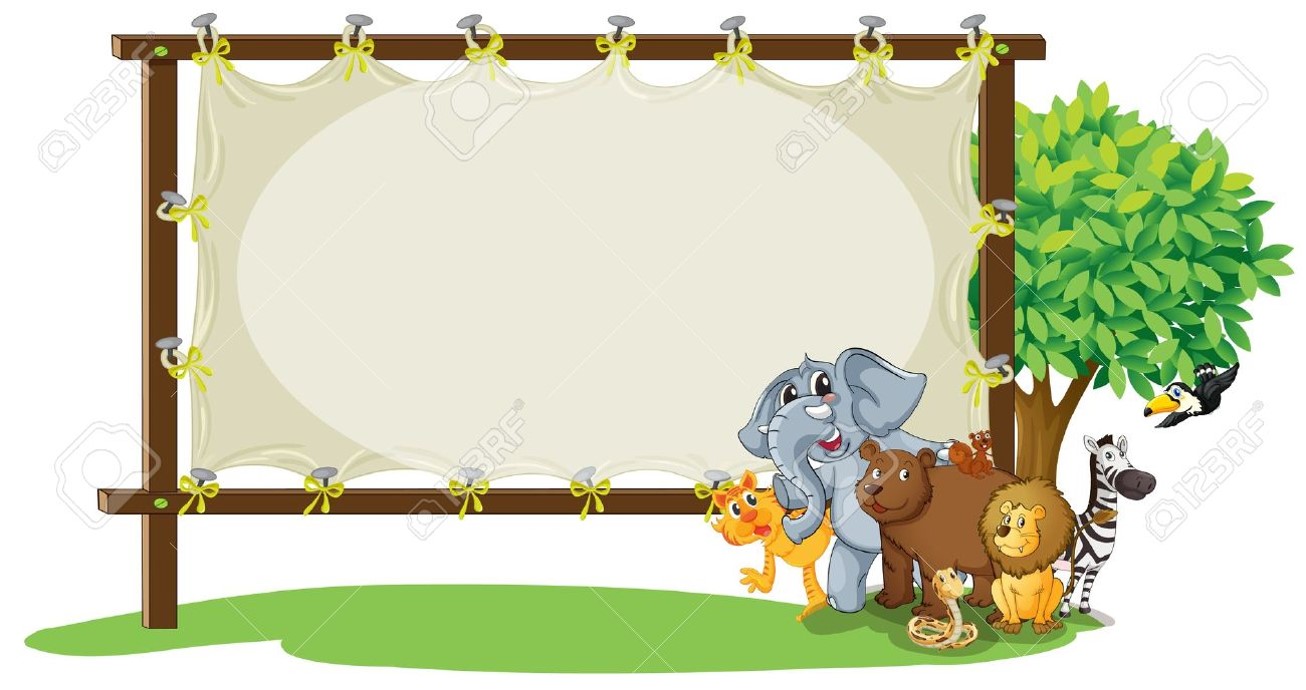 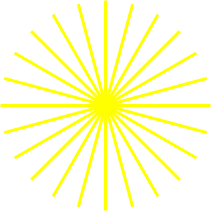 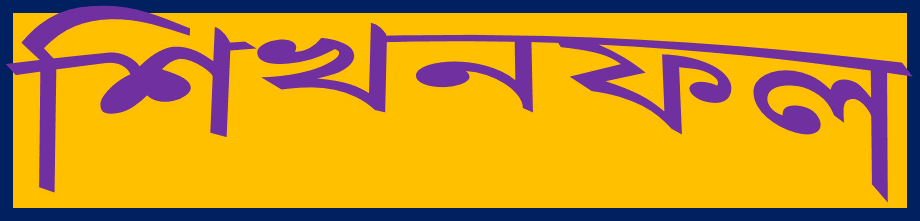 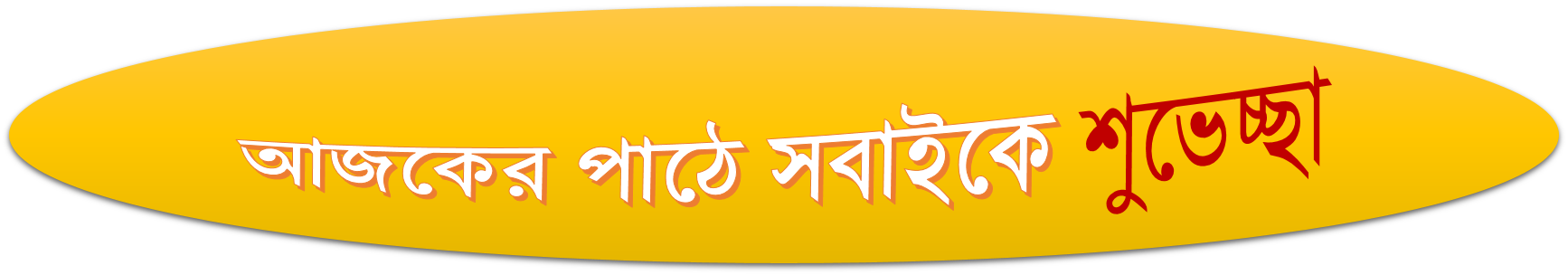 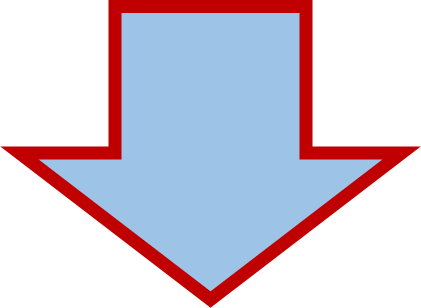 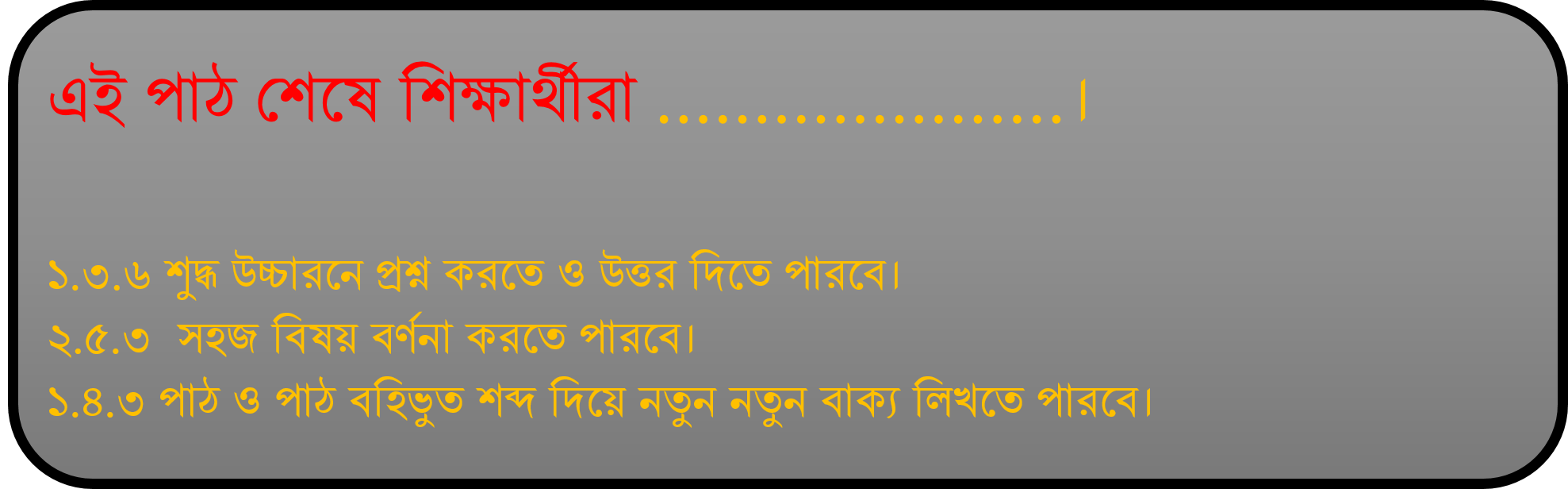 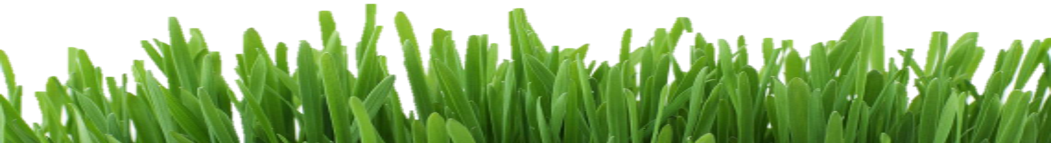 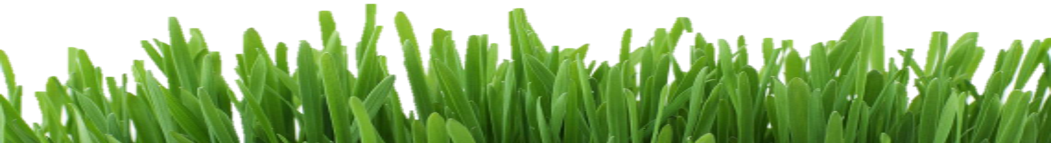 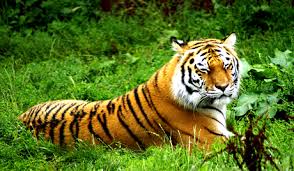 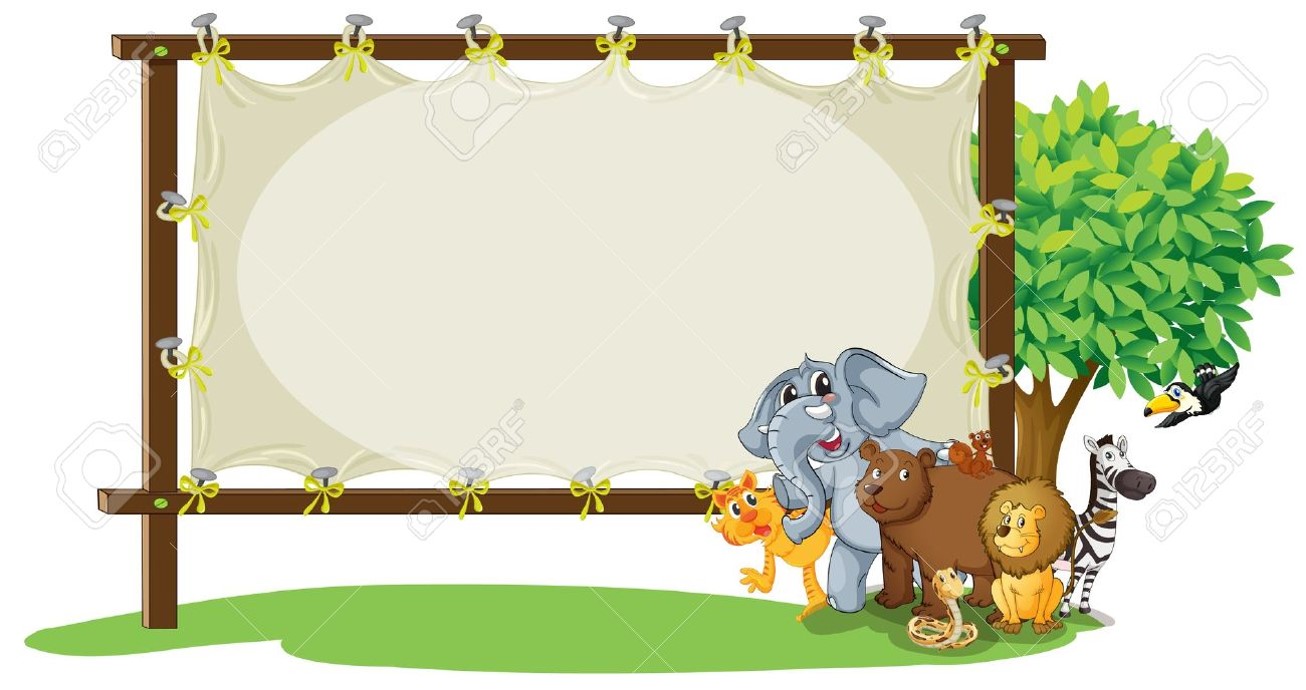 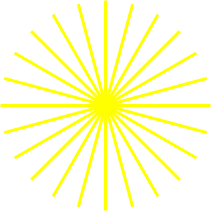 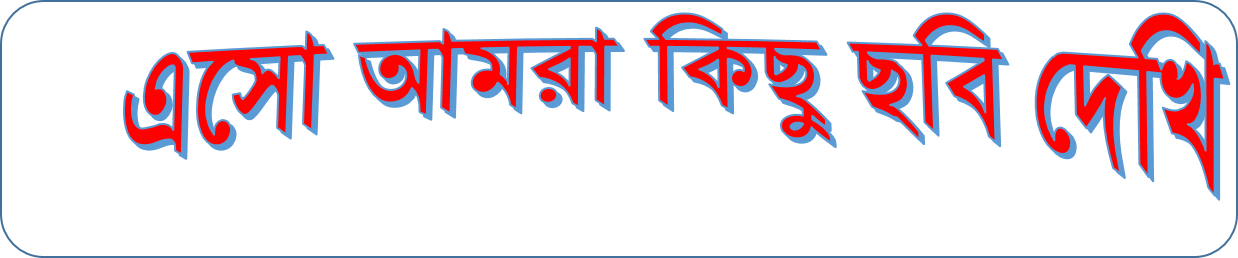 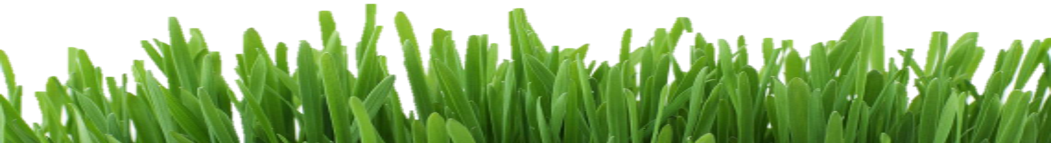 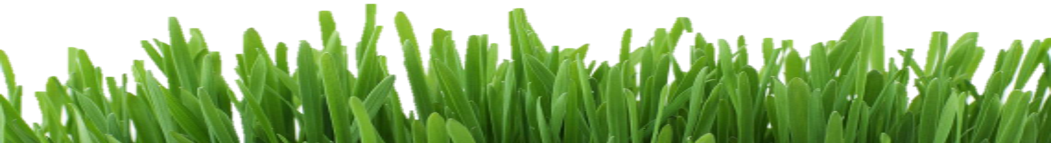 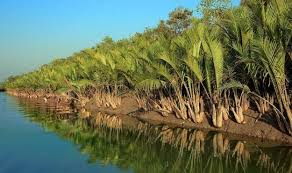 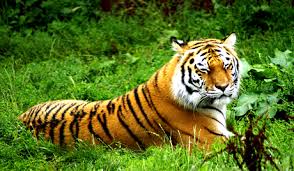 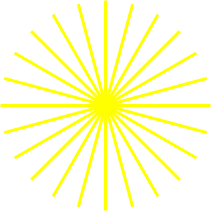 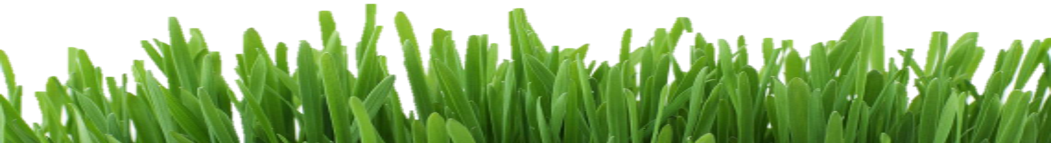 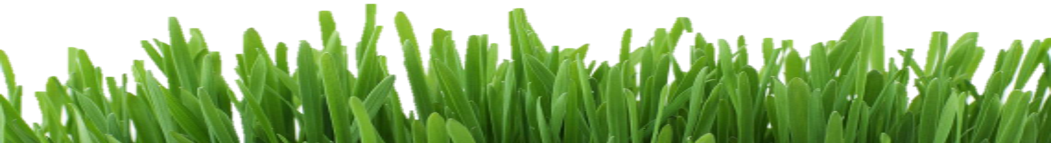 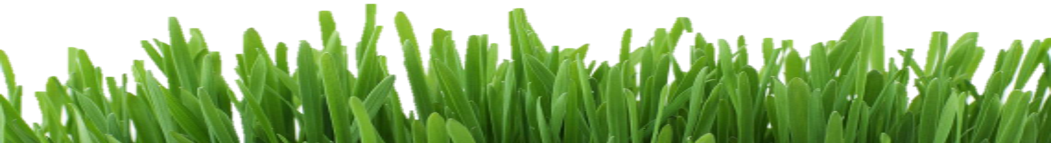 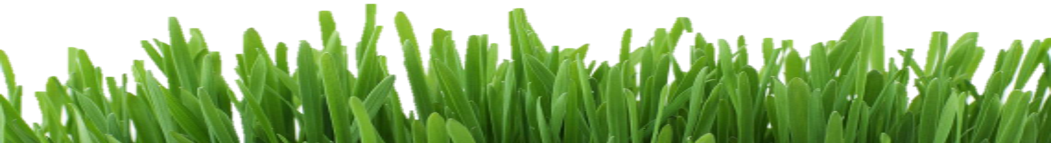 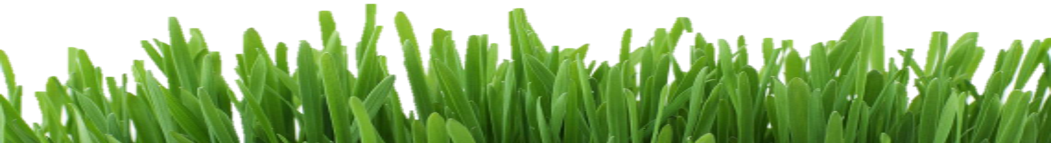 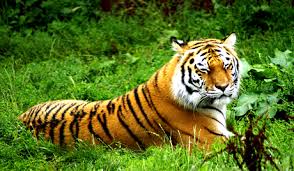 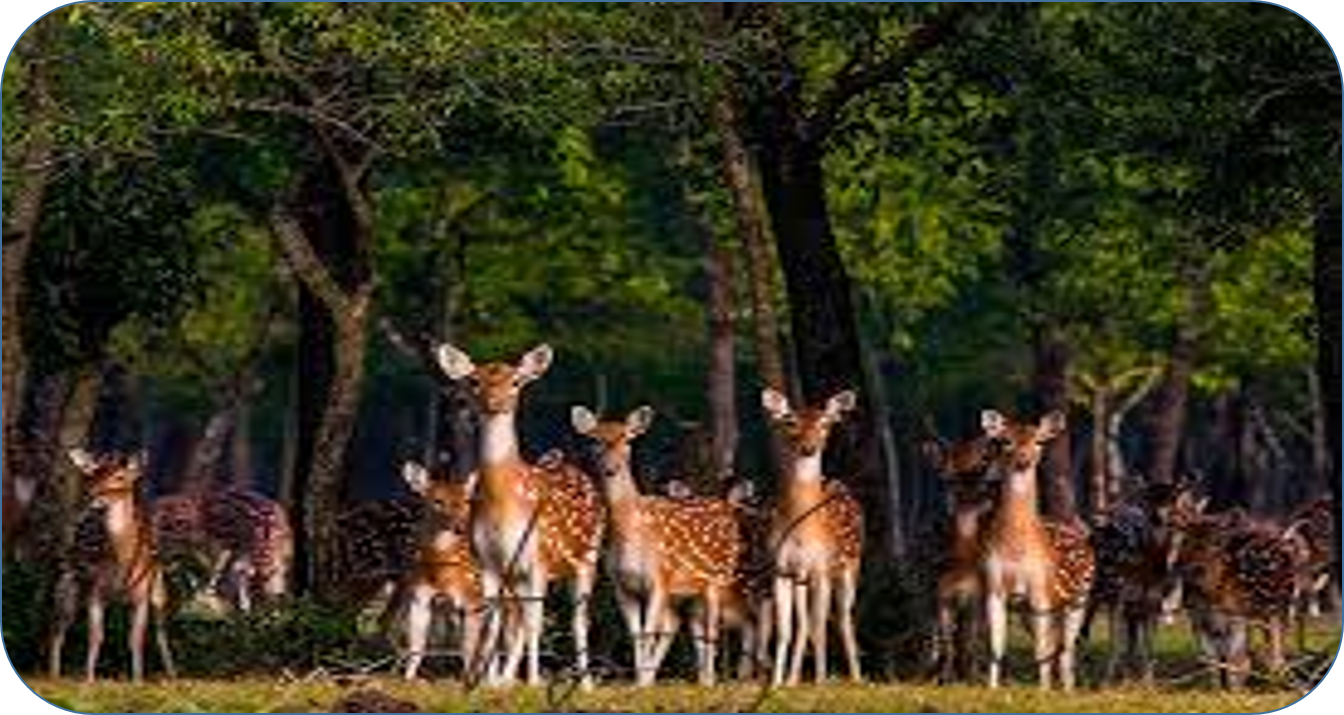 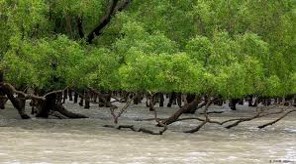 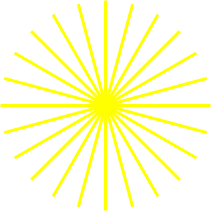 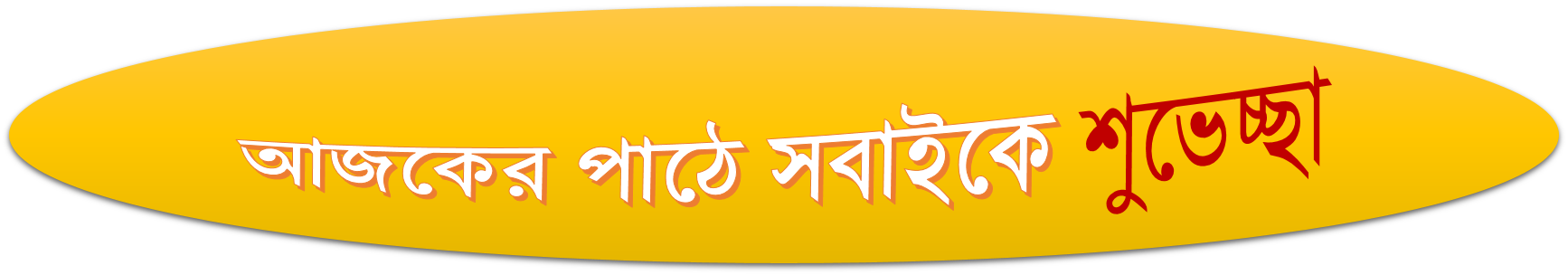 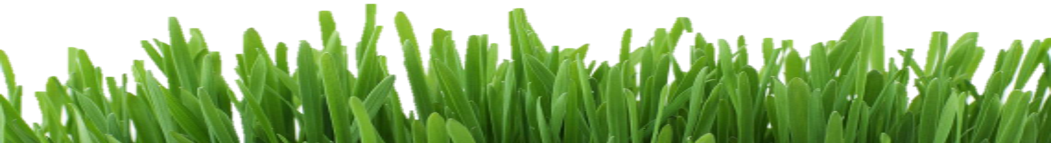 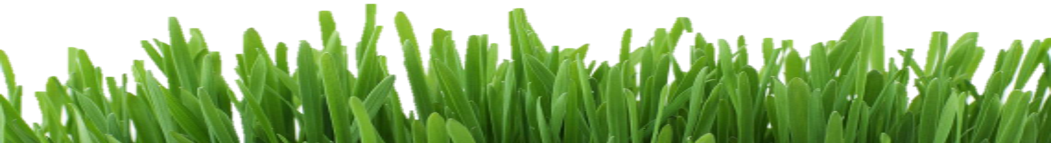 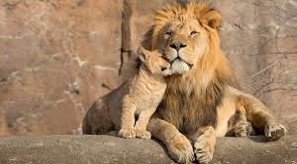 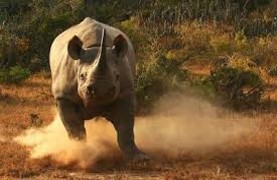 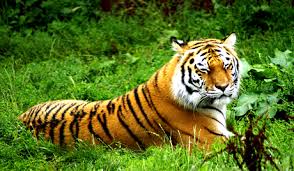 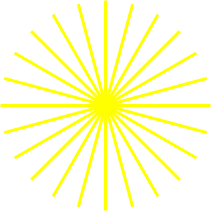 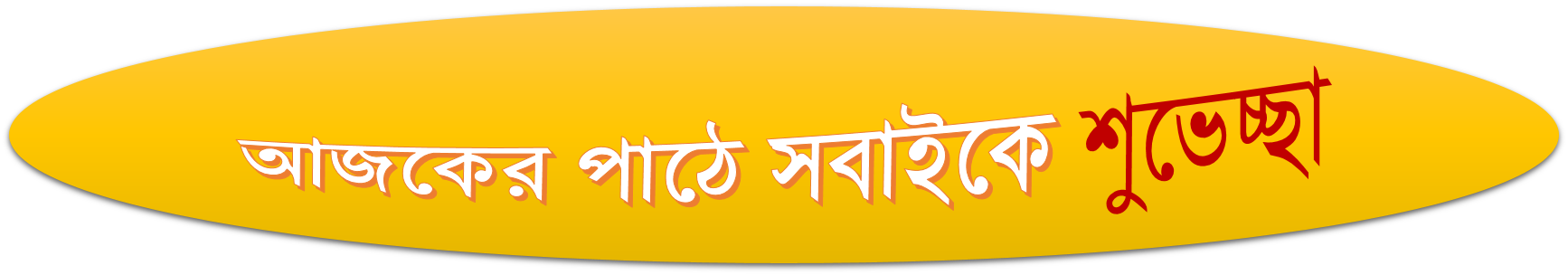 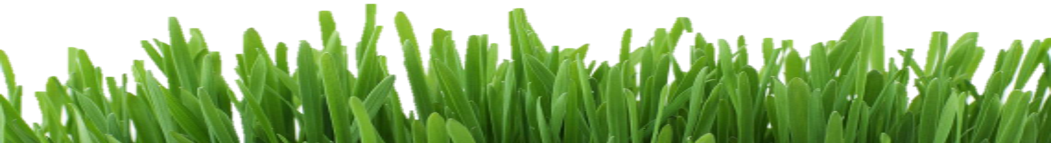 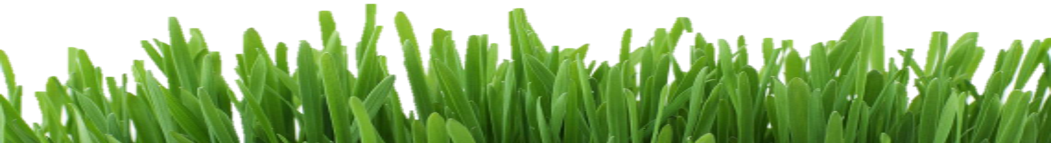 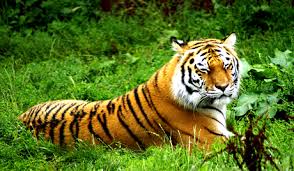 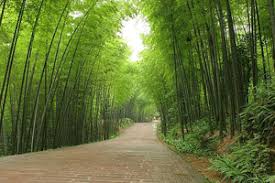 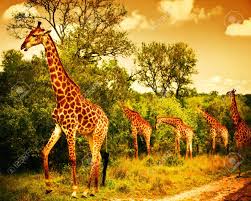 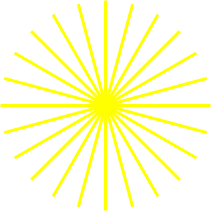 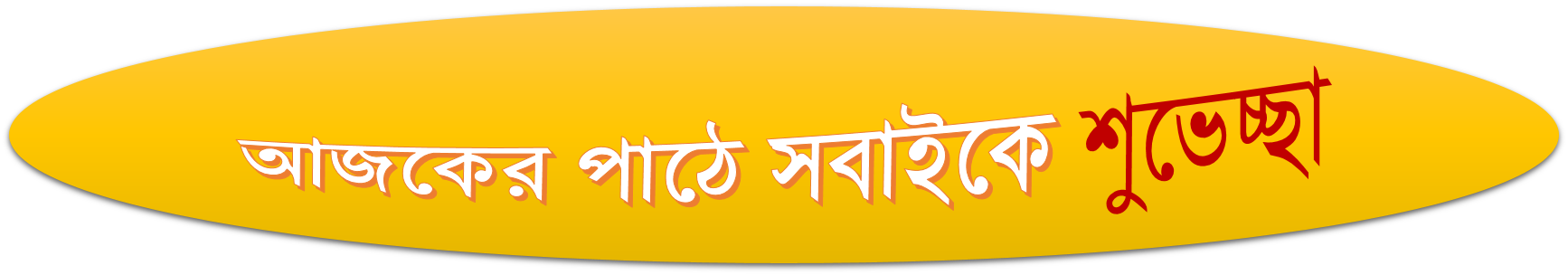 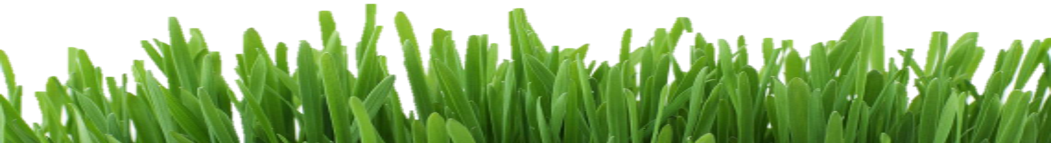 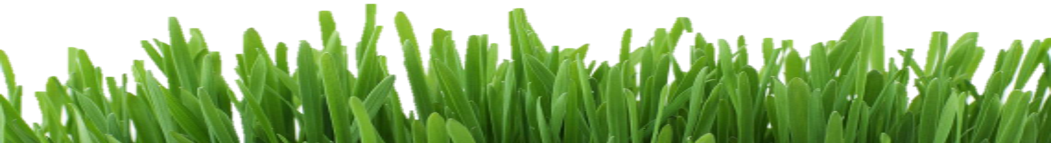 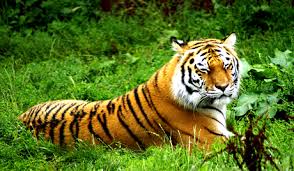 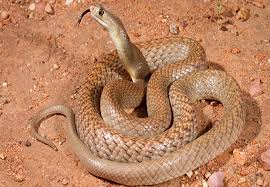 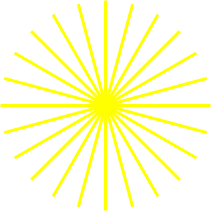 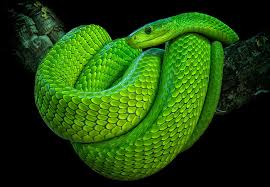 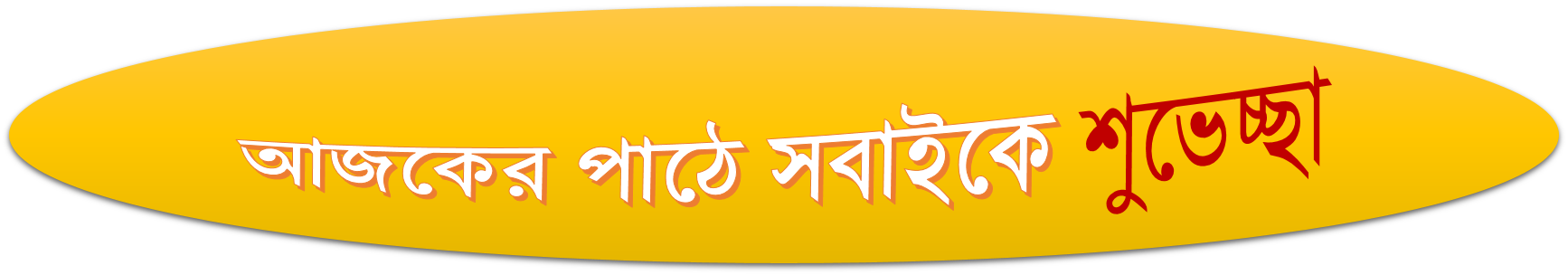 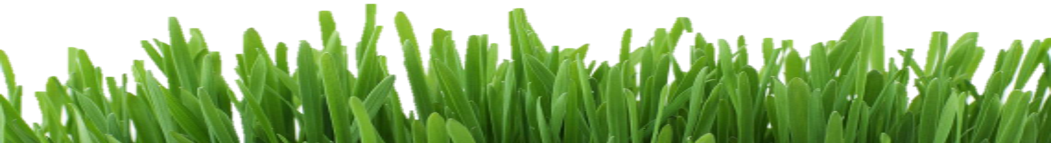 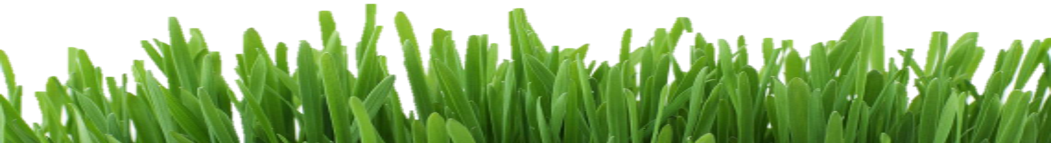 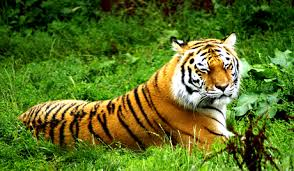 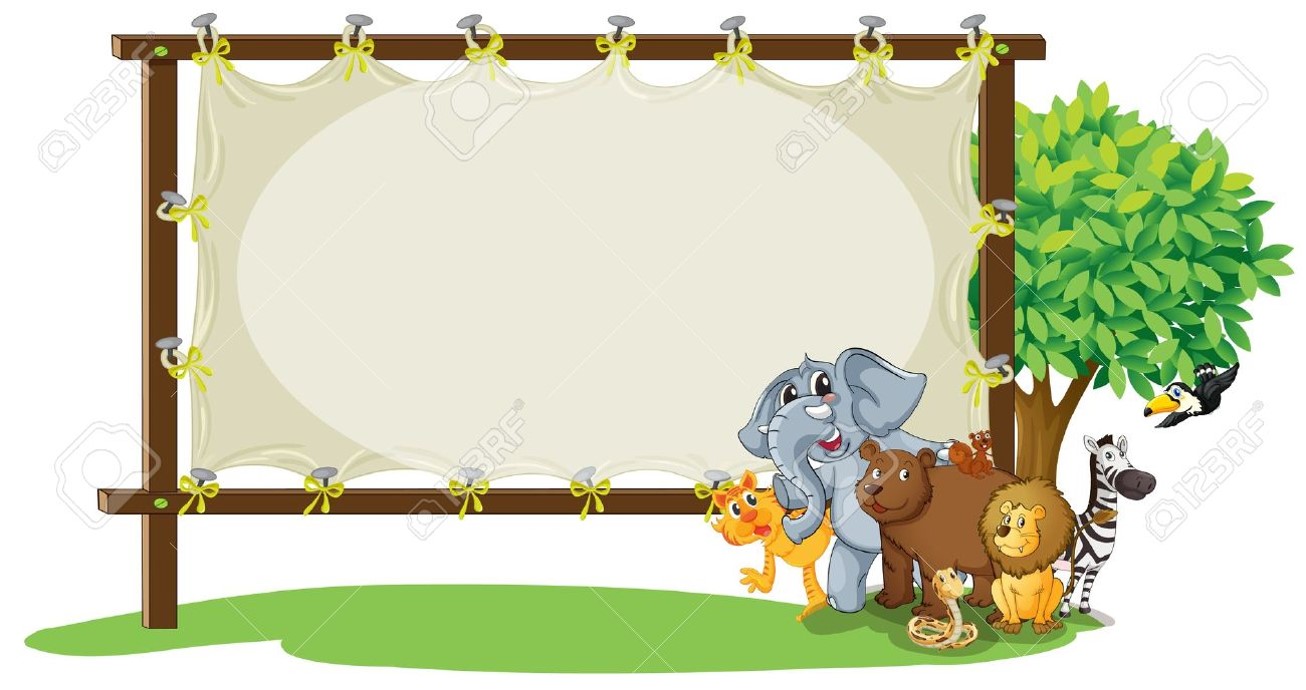 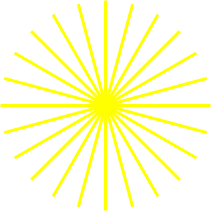 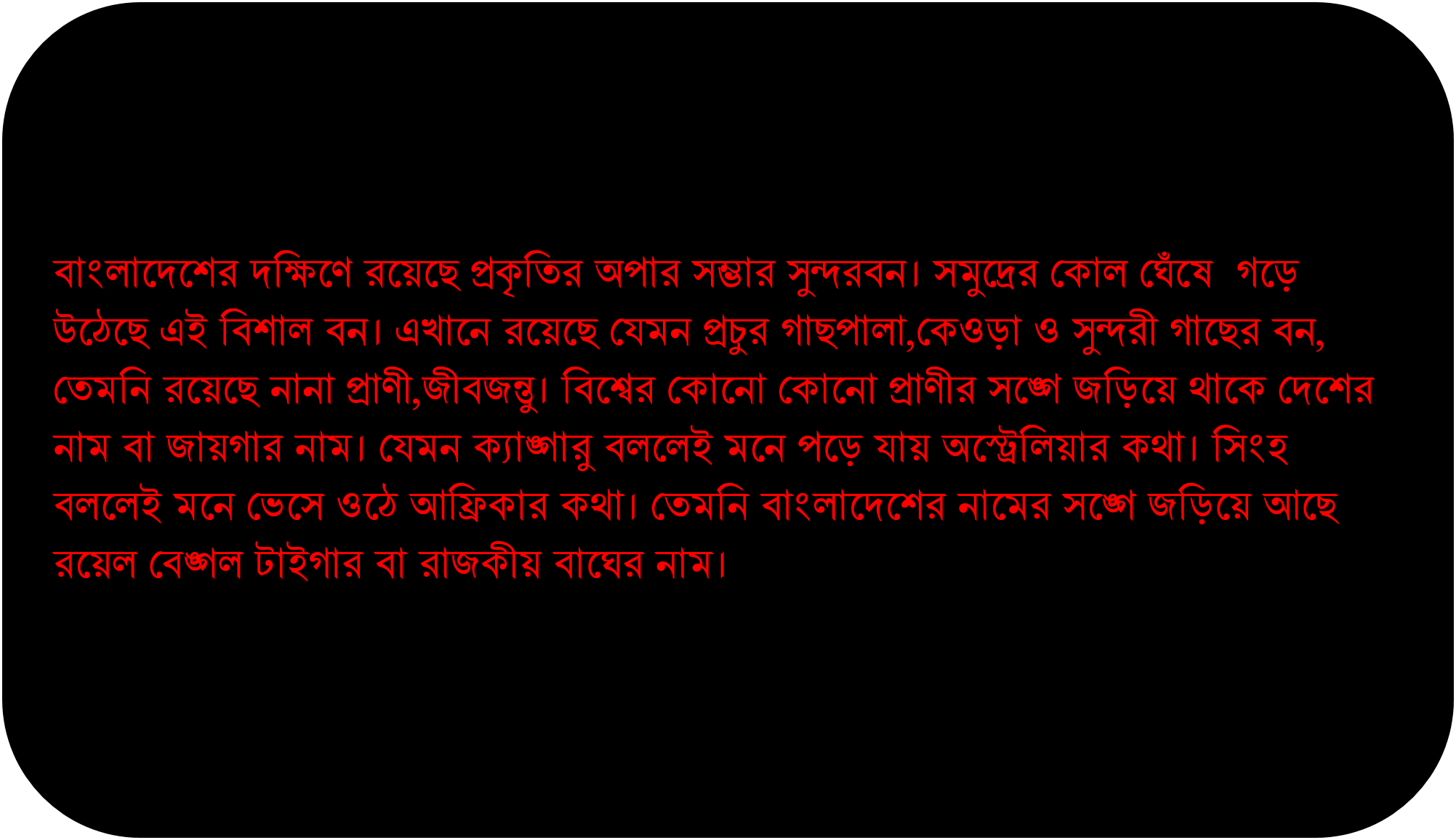 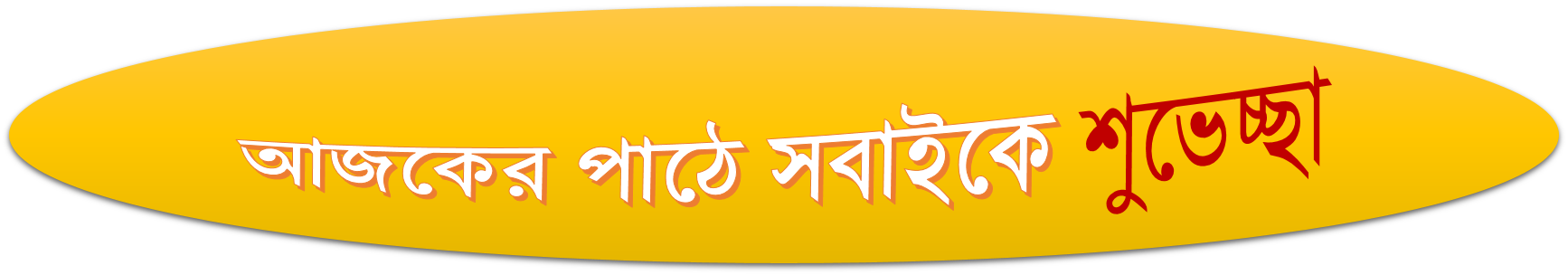 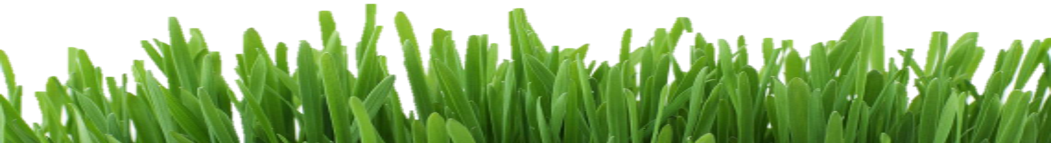 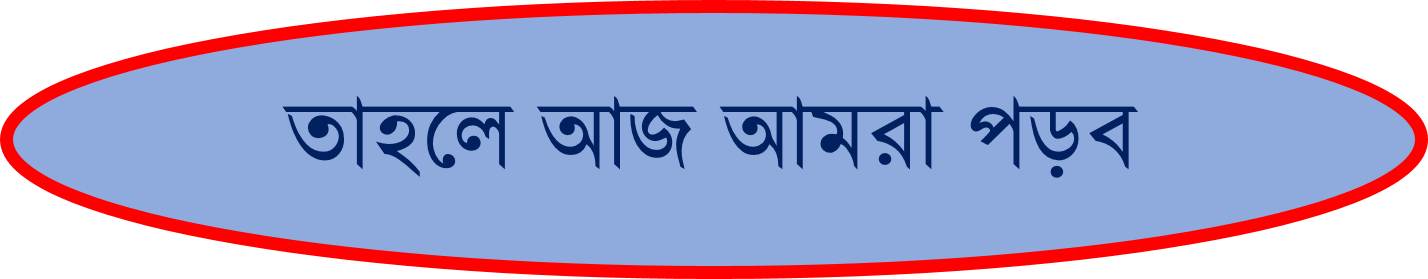 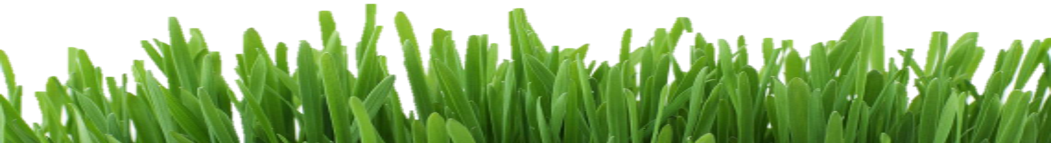 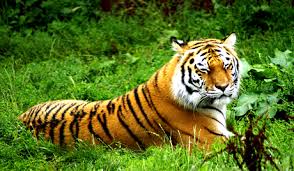 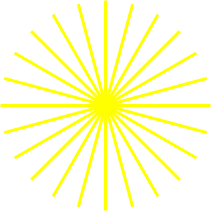 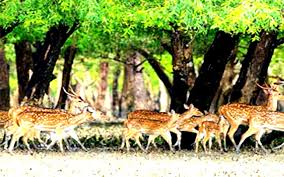 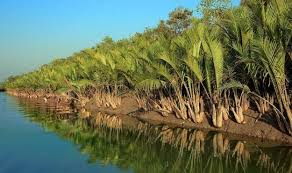 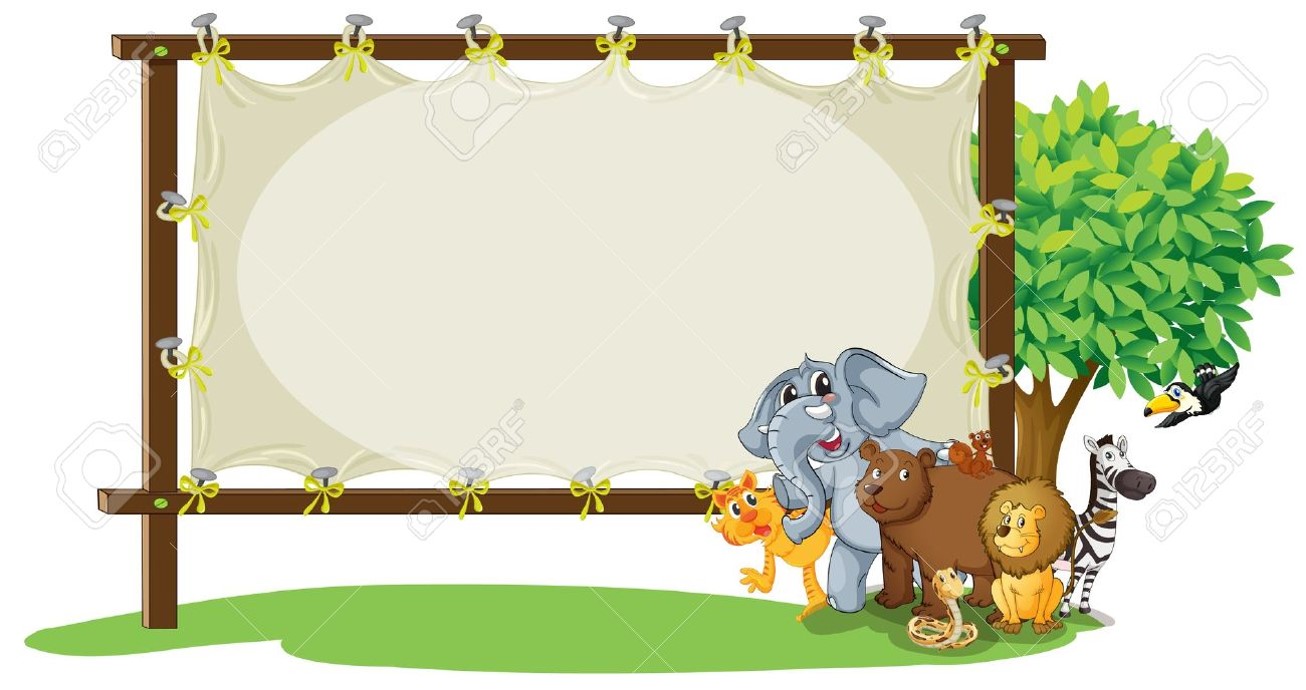 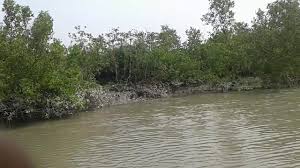 সুন্দরবনের প্রাণী
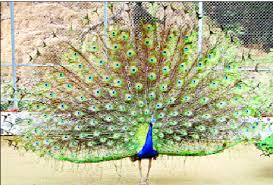 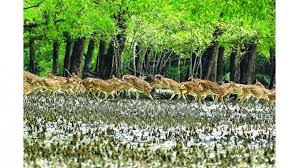 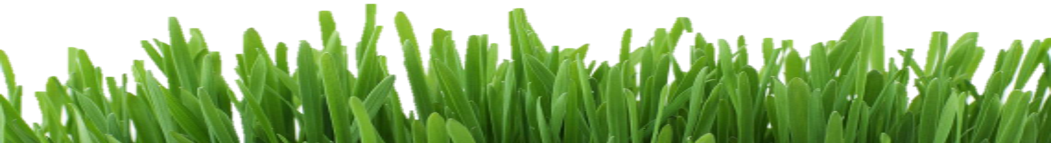 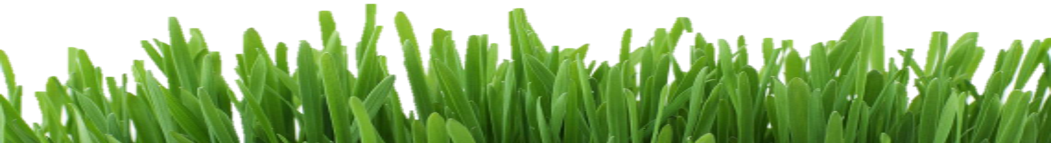 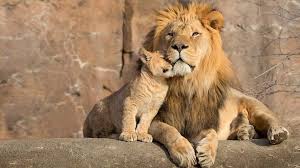 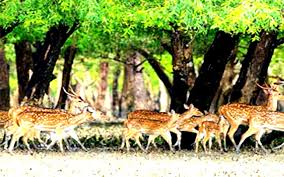 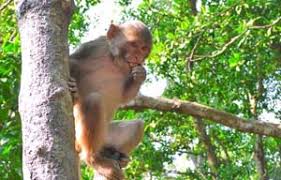 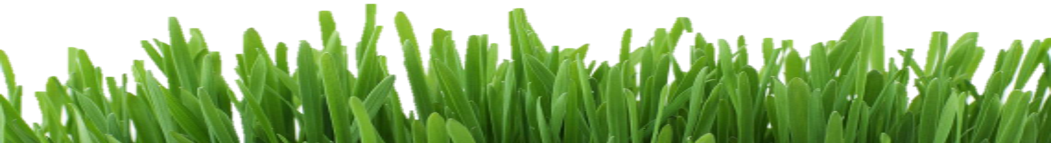 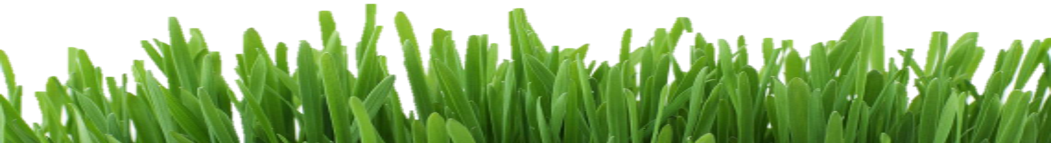 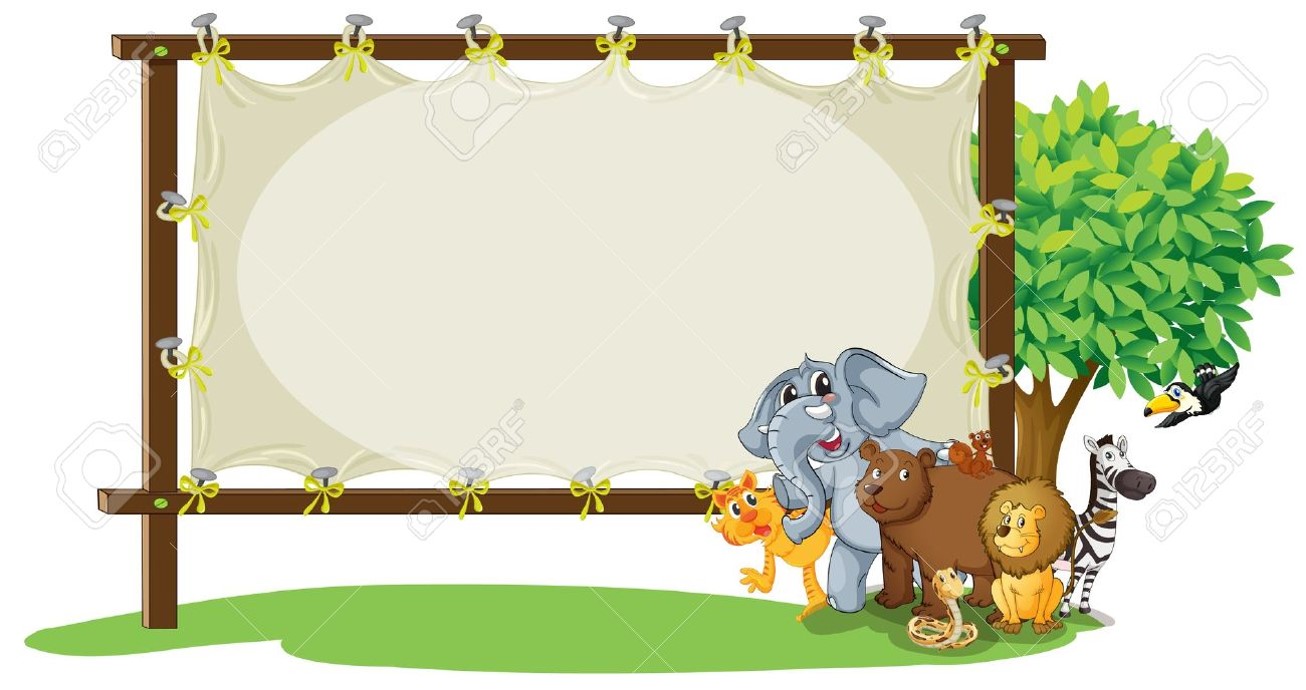 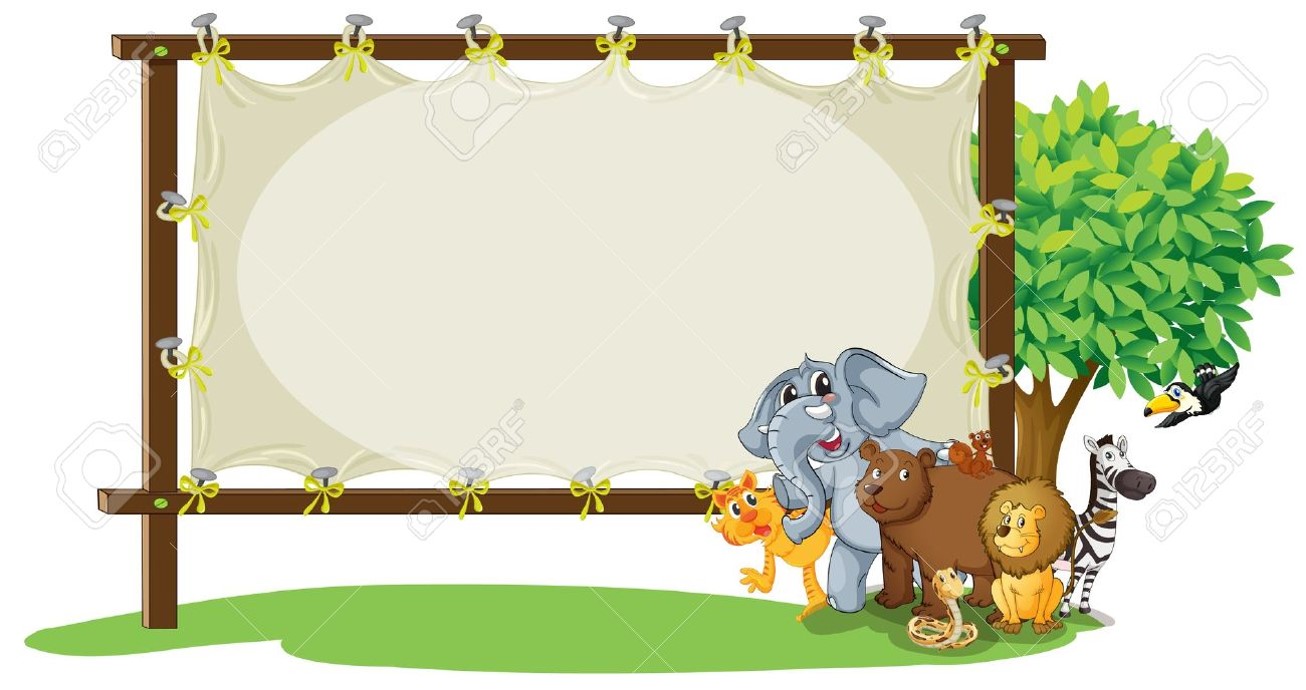 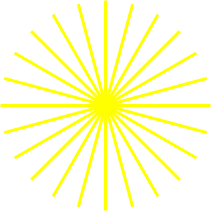 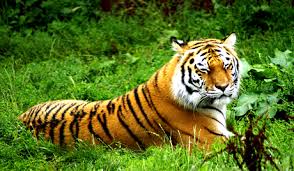 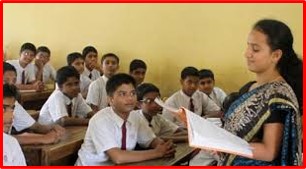 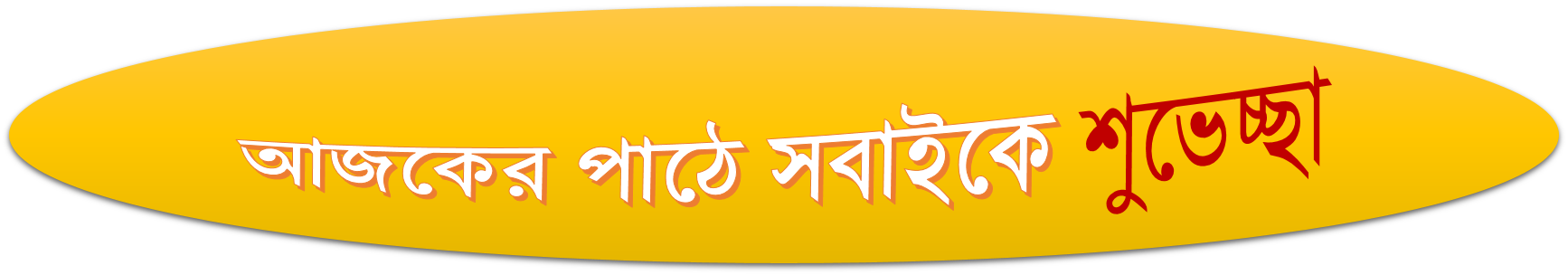 সরব পাঠ
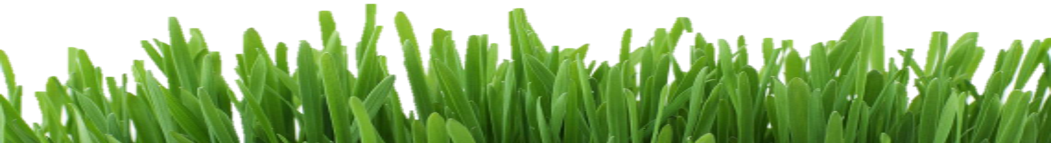 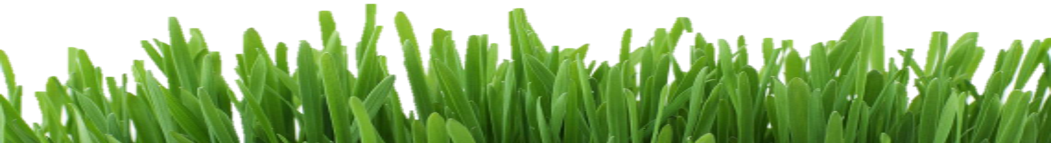 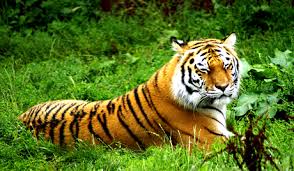 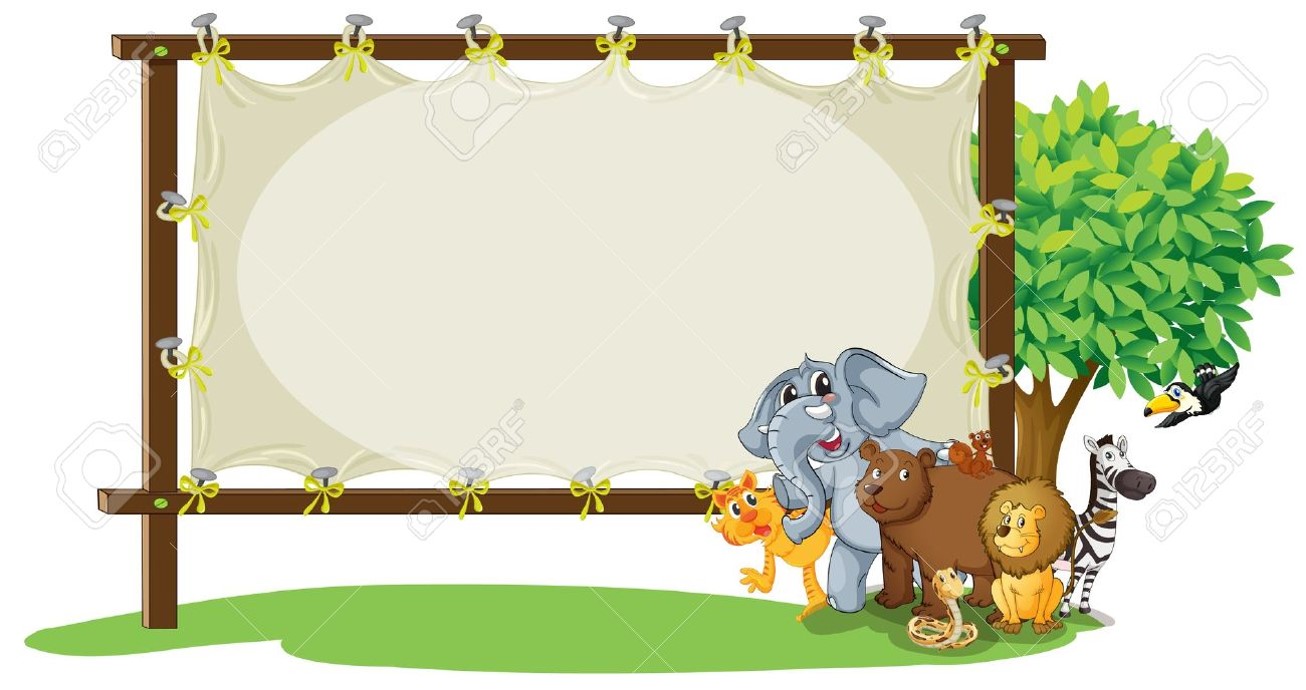 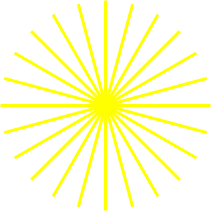 তোমার পাঠ্য বইয়ের ১০ ও ১১ নং পৃষ্ঠা খোলো এবং মনোযোগের সাথে পড়।
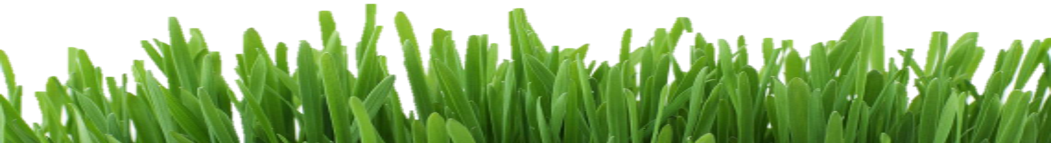 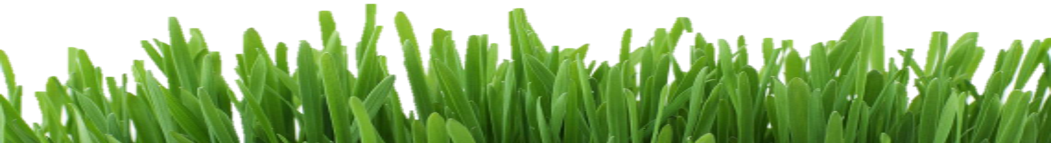 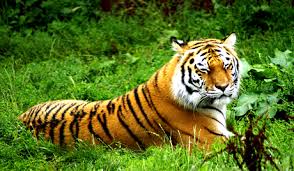 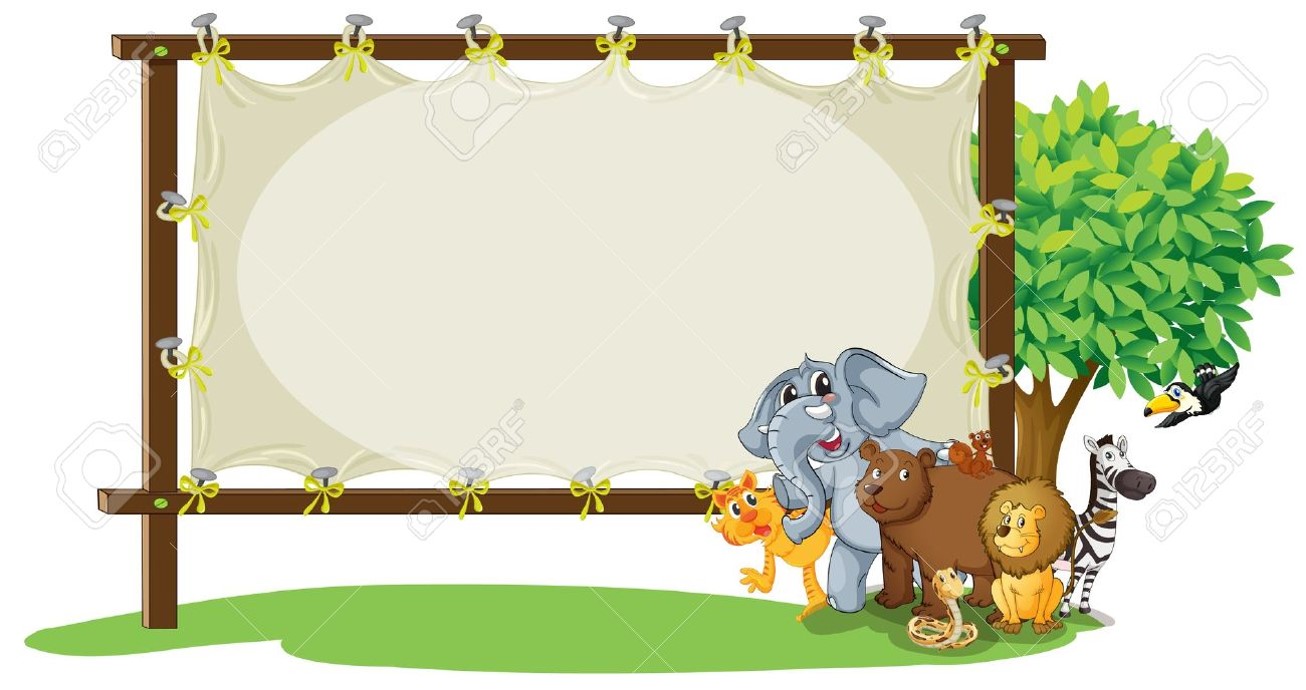 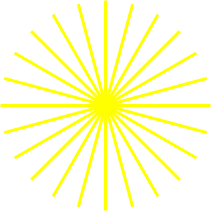 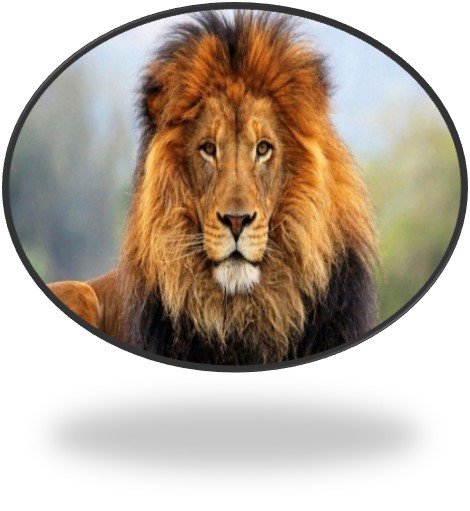 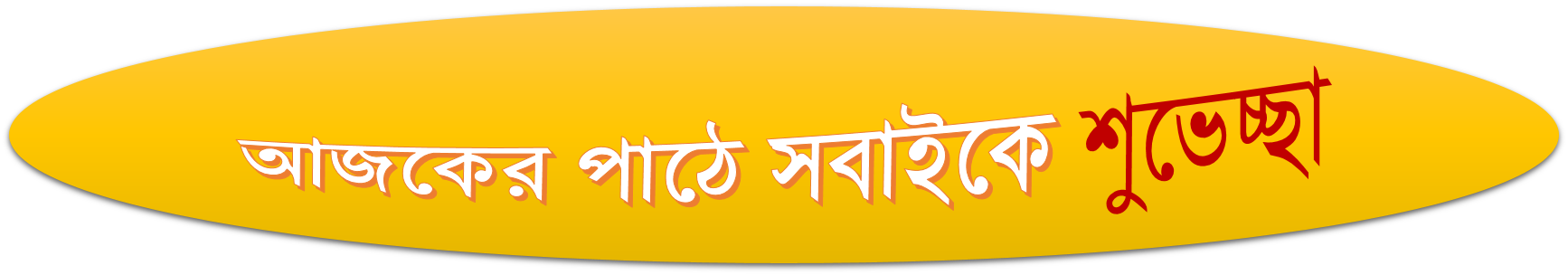 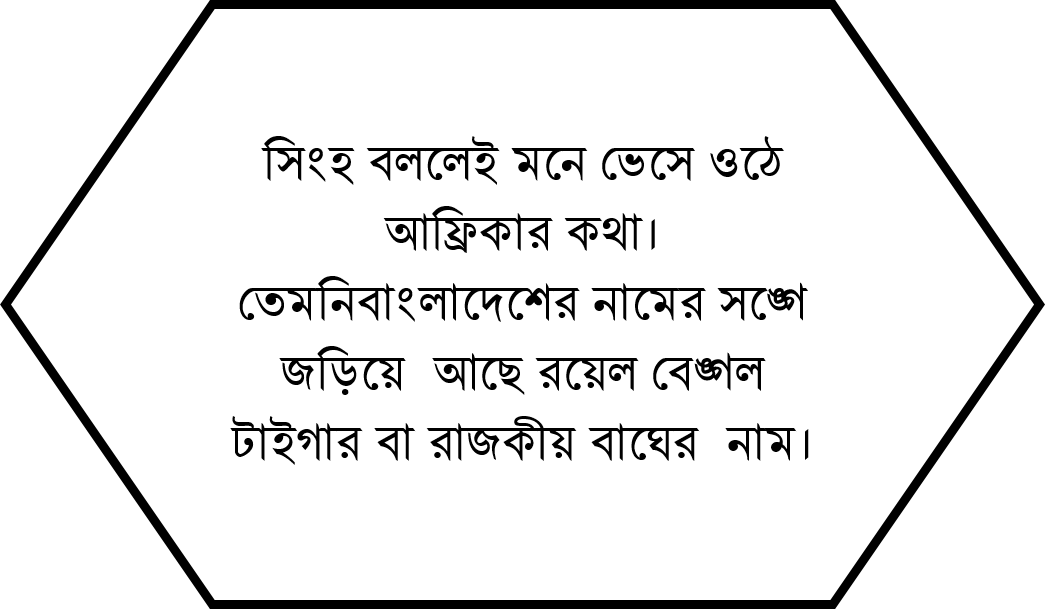 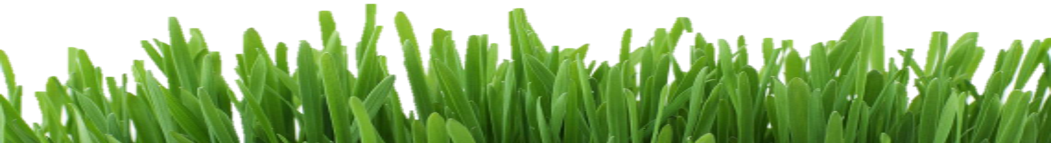 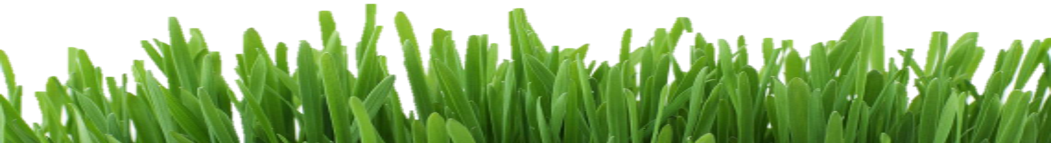 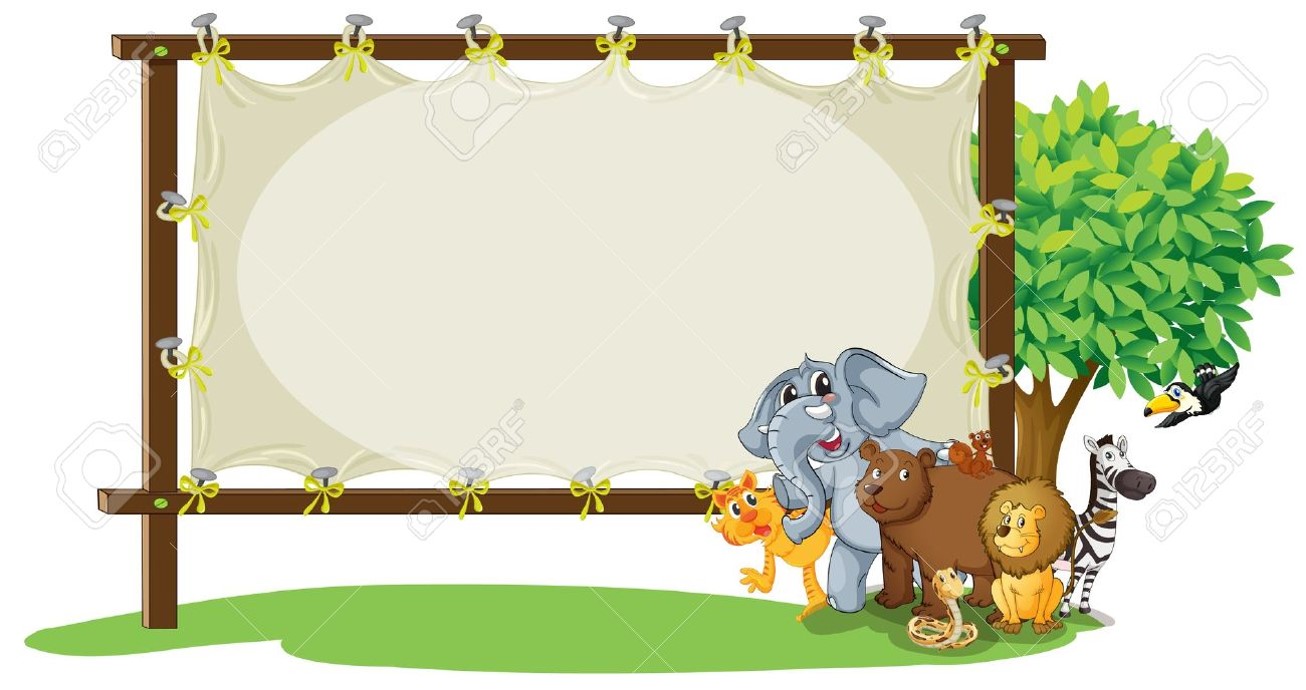 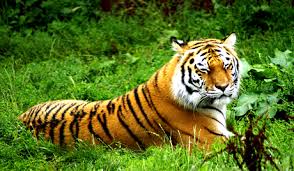 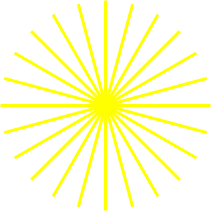 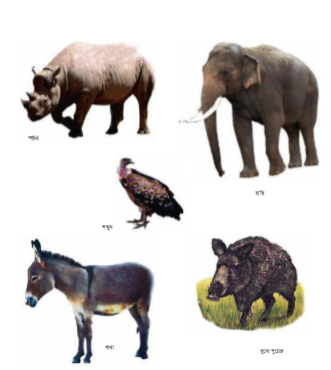 সুন্দরবনের বিভিন্ন প্রাণী
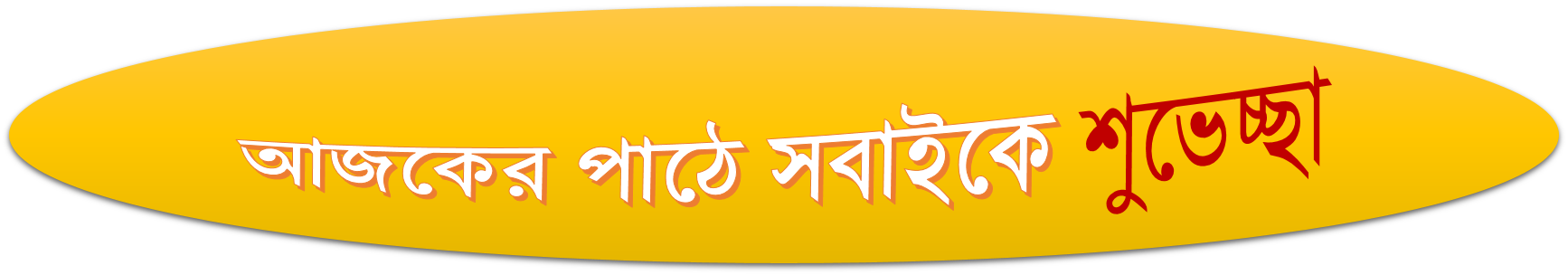 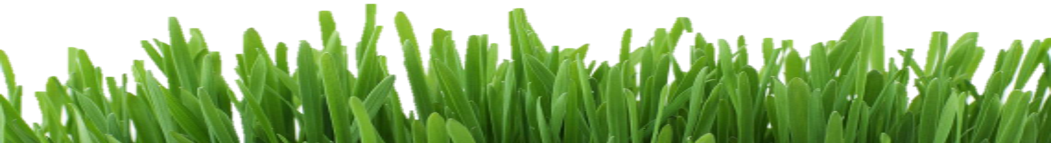 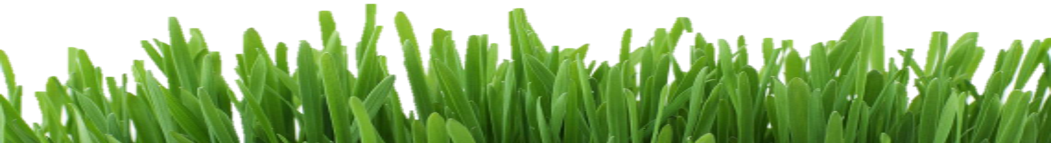 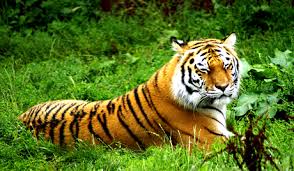 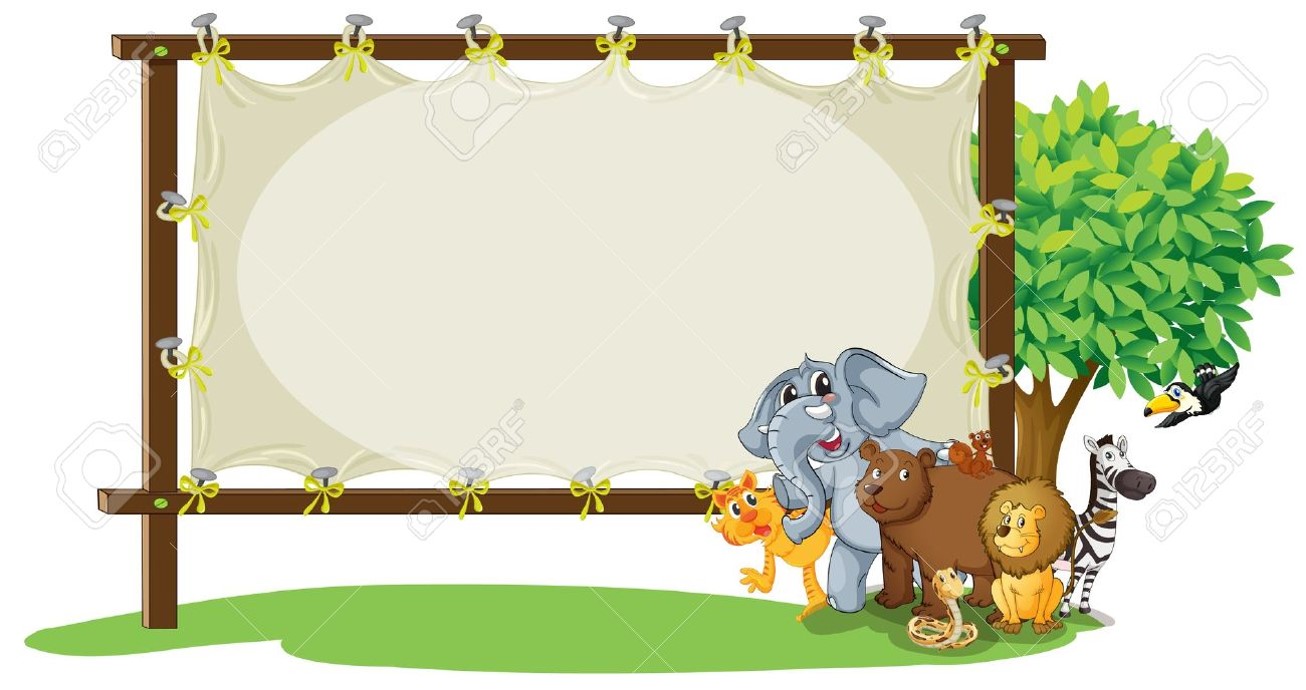 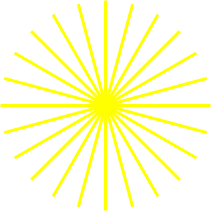 সুন্দর বনের অবস্থান
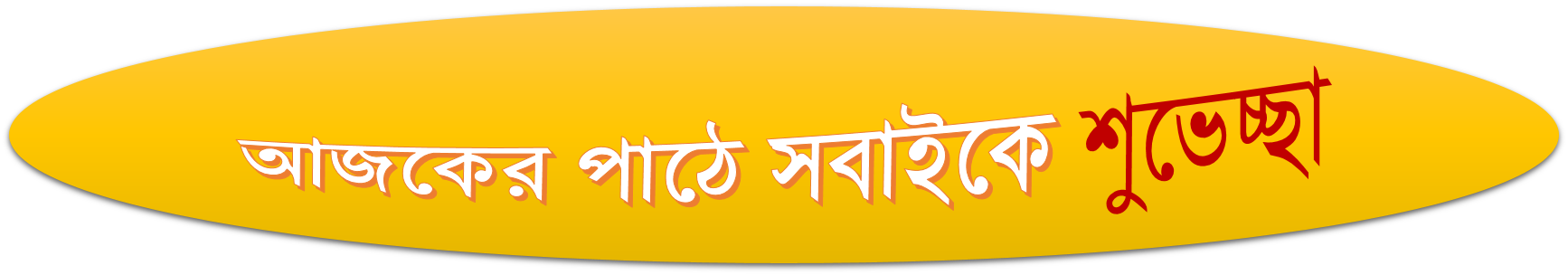 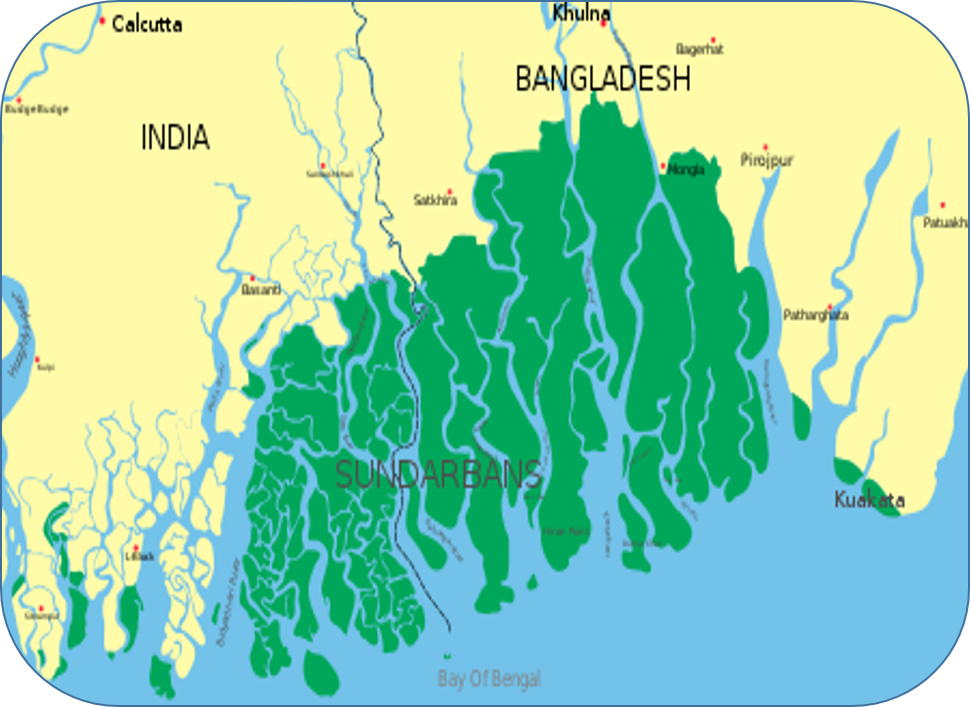 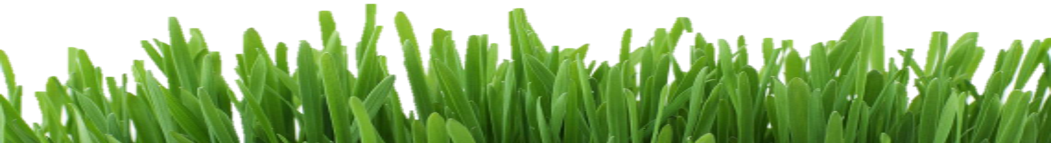 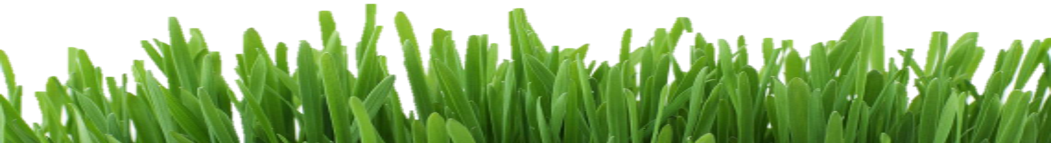 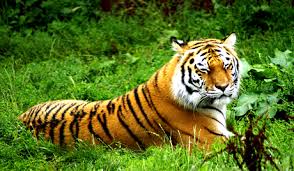 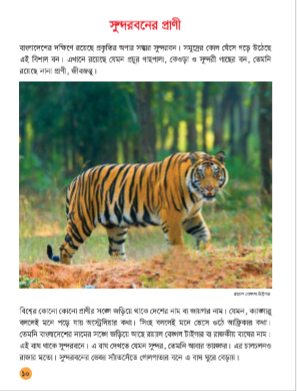 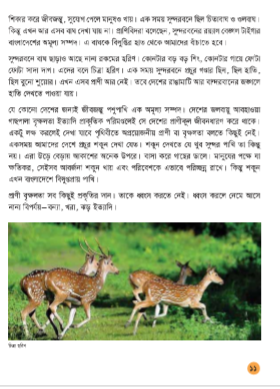 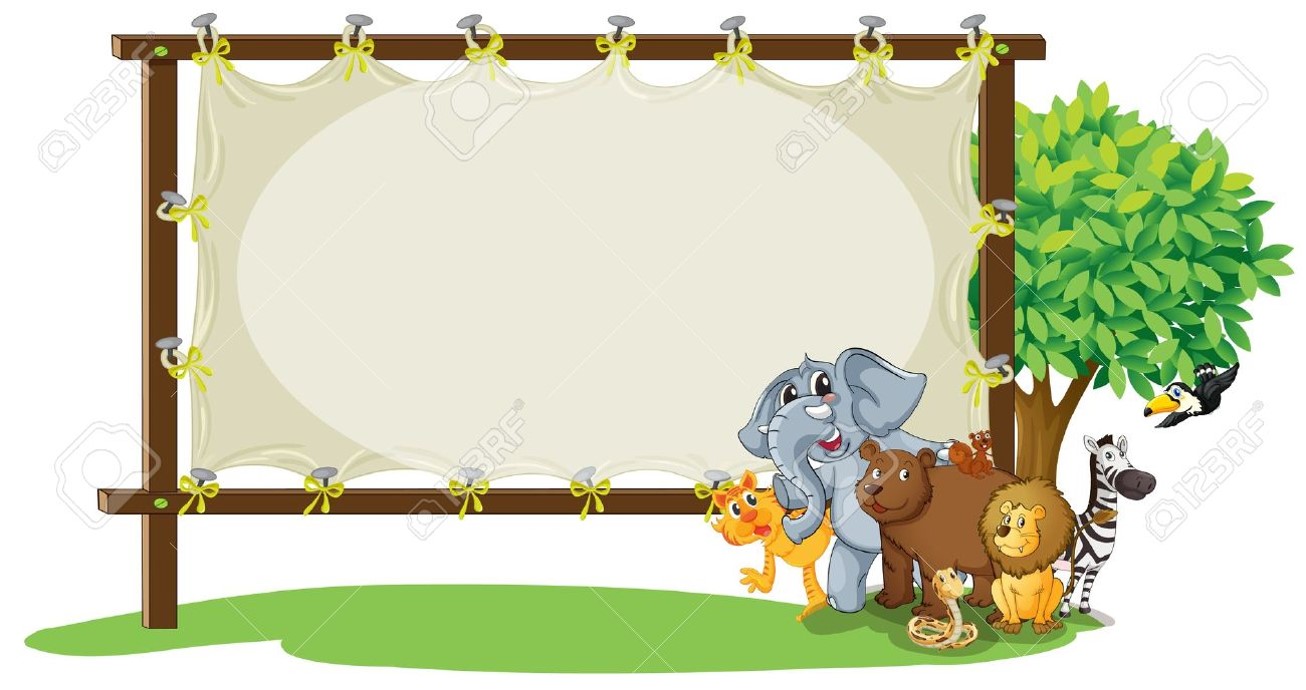 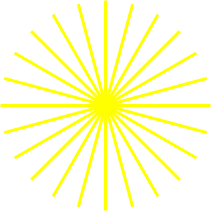 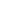 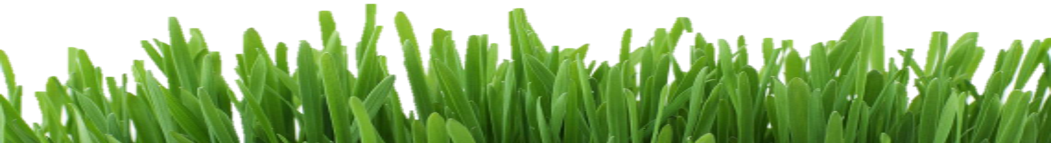 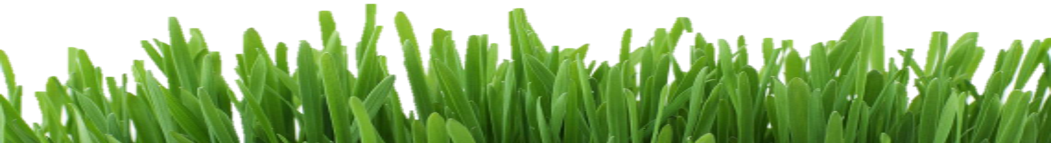 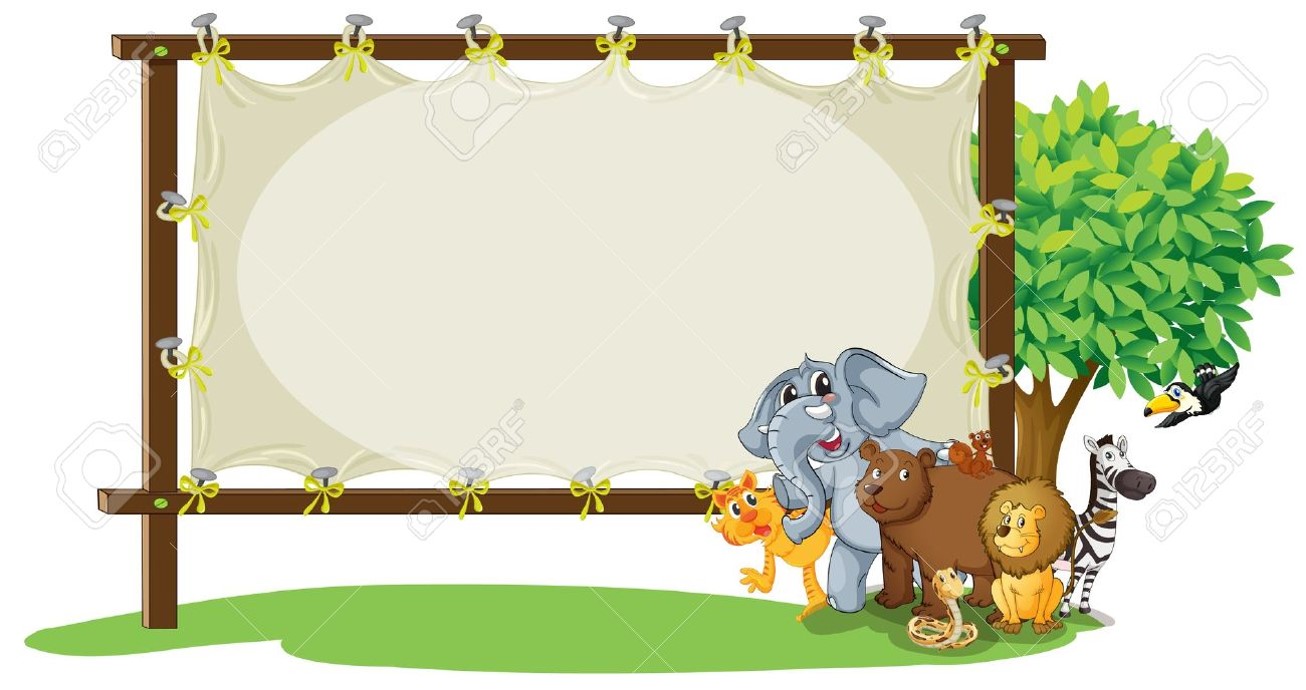 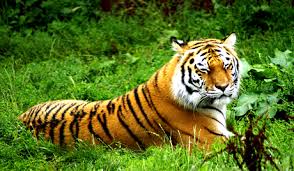 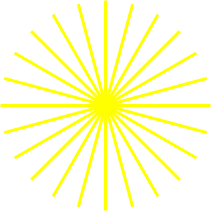 যুক্ত বর্ণ
ক্যাঙ্গারু= ঙ্গ = ঙ+গ
সম্ভার= ম্ভ =ম+ভ
অস্ট্রেলিয়= স্ট্র = স+ট+র
ভয়ঙ্কর= ঙ্ক = ঙ+ক
গণ্ডার = ণ্ড = ণ+ডবেঙ্গল = ঙ্গ = ঙ+গ
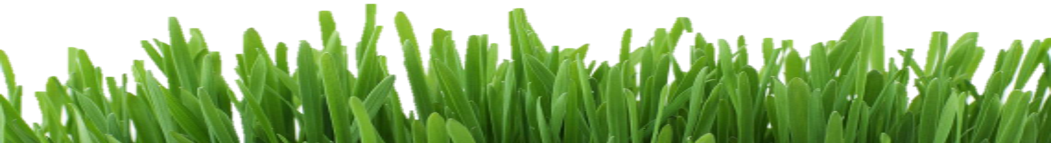 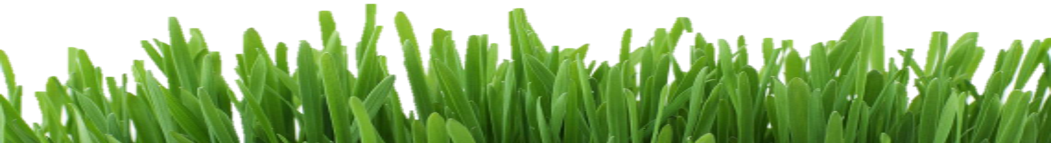 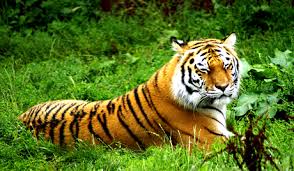 নতুন শব্দ শিখি ও বাক্য রচনা করি।
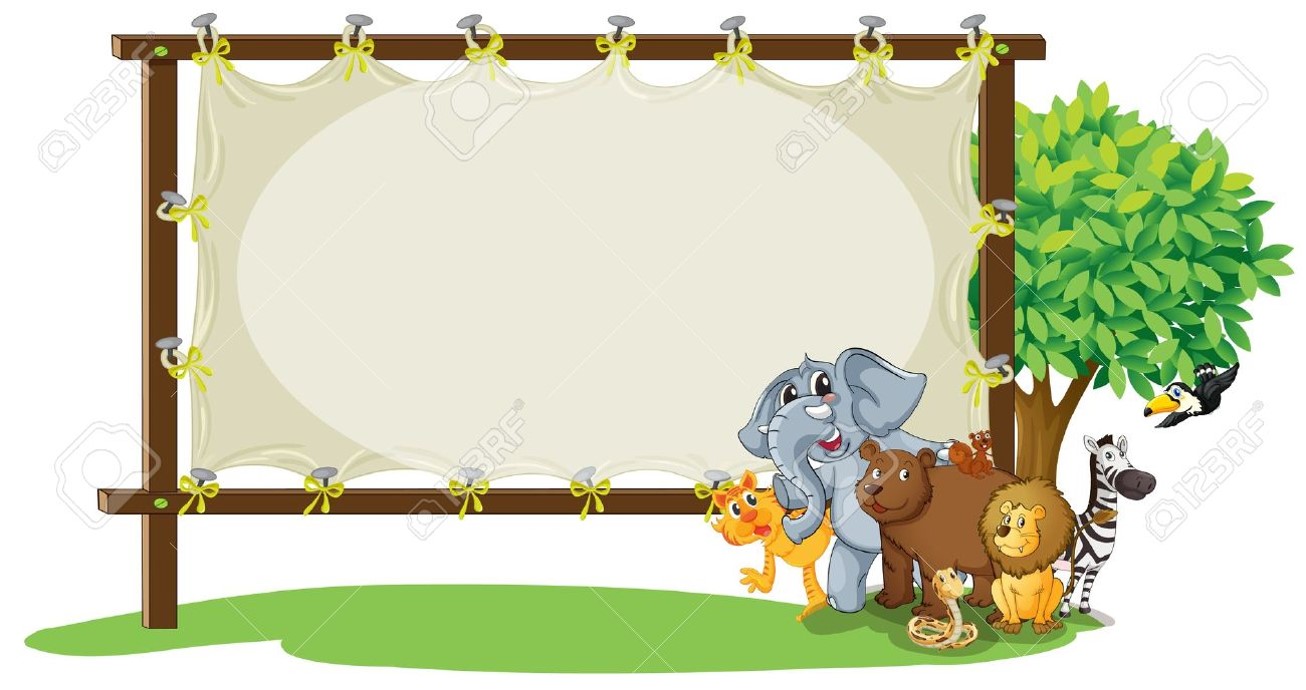 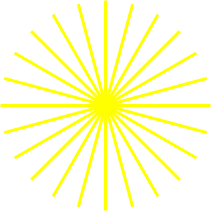 সম্ভার
 ক্যাঙ্গারু
 অস্ট্রেলিয়া
 আফ্রিকা
 কেওড়া
 স্যাঁতসেঁতে
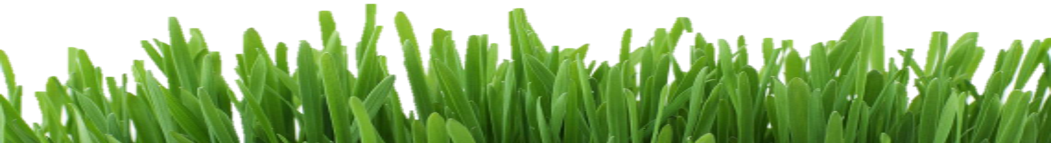 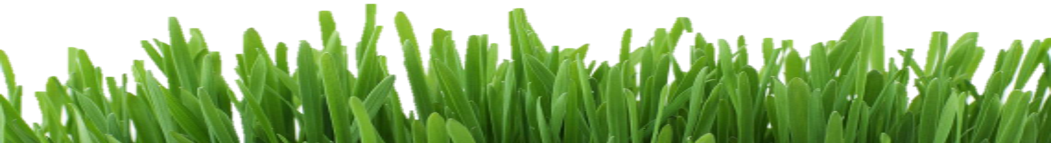 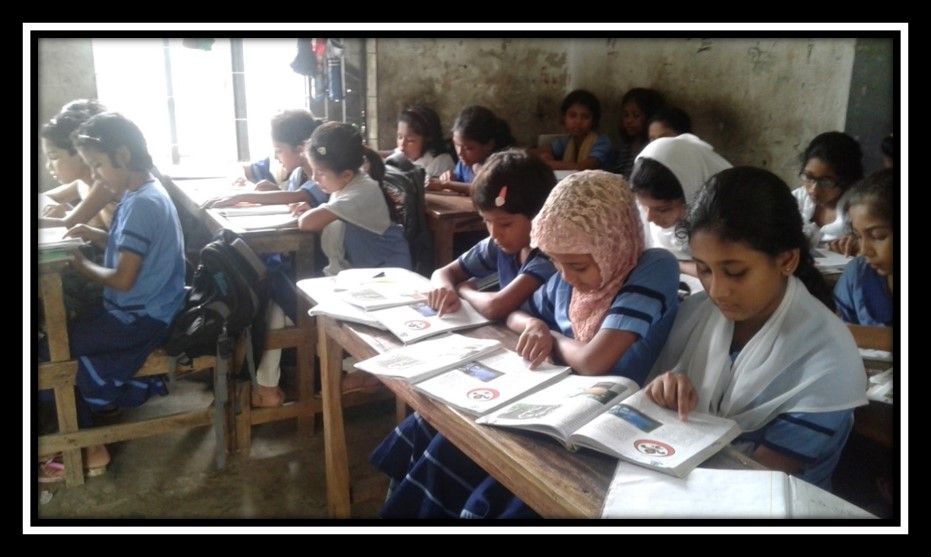 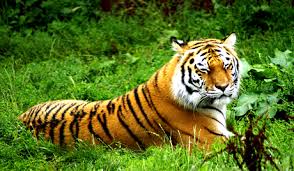 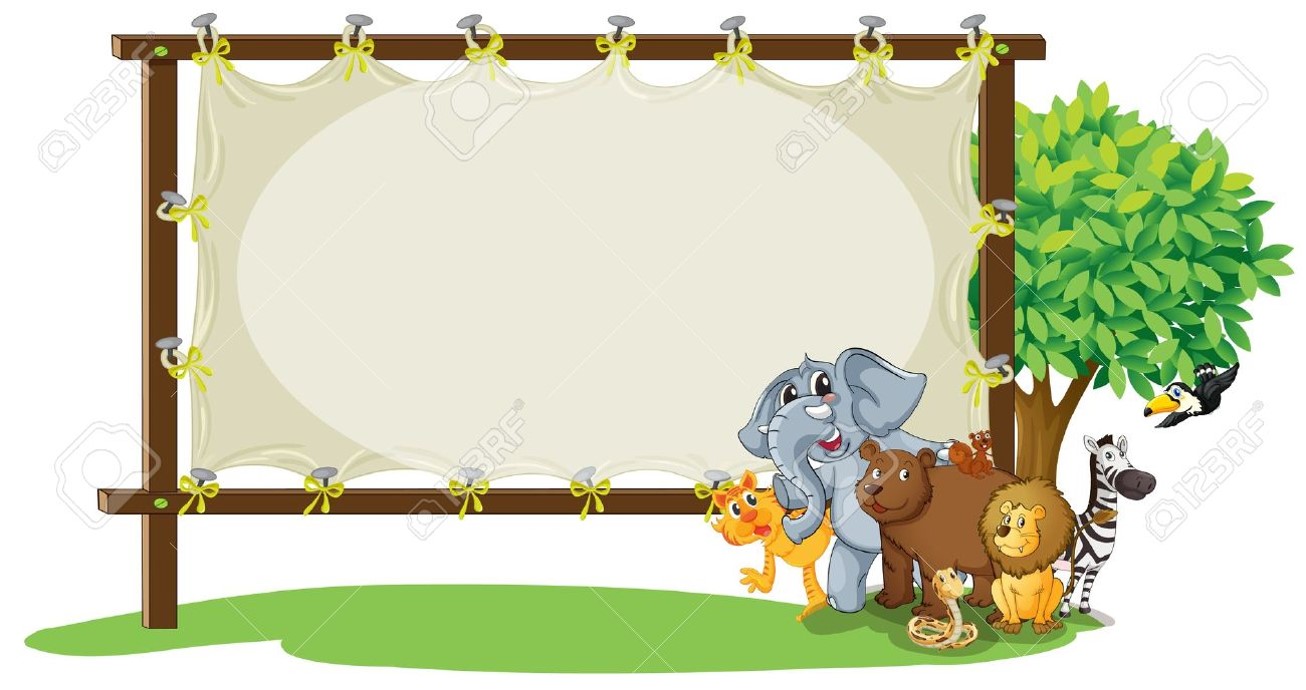 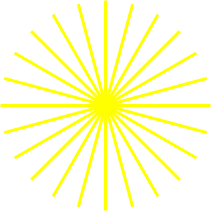 নি
  র
  ব
  পা
  ঠ
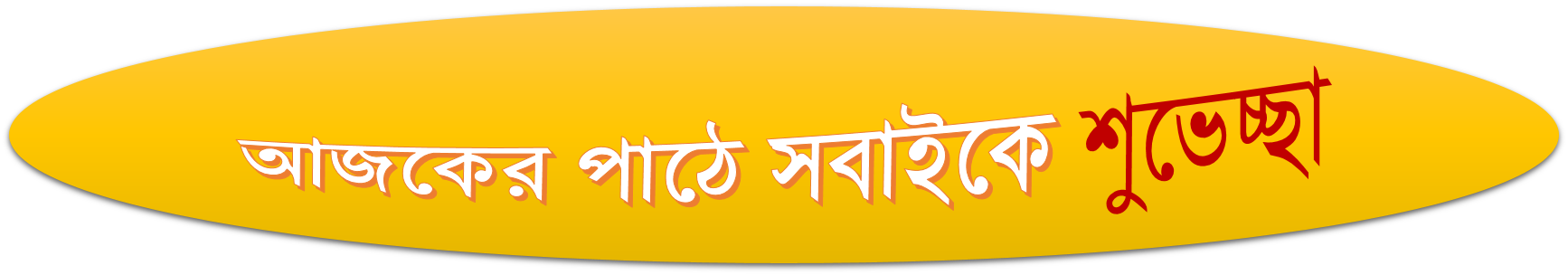 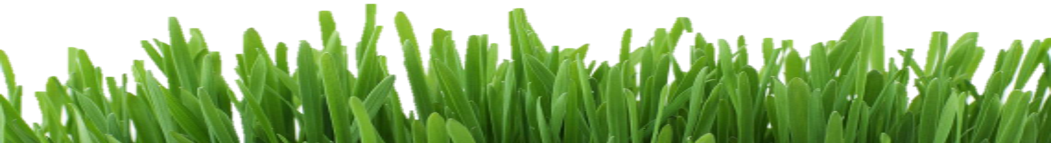 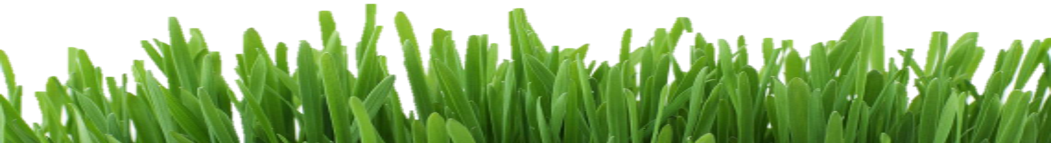 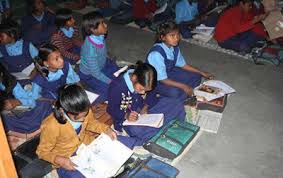 একক কাজ
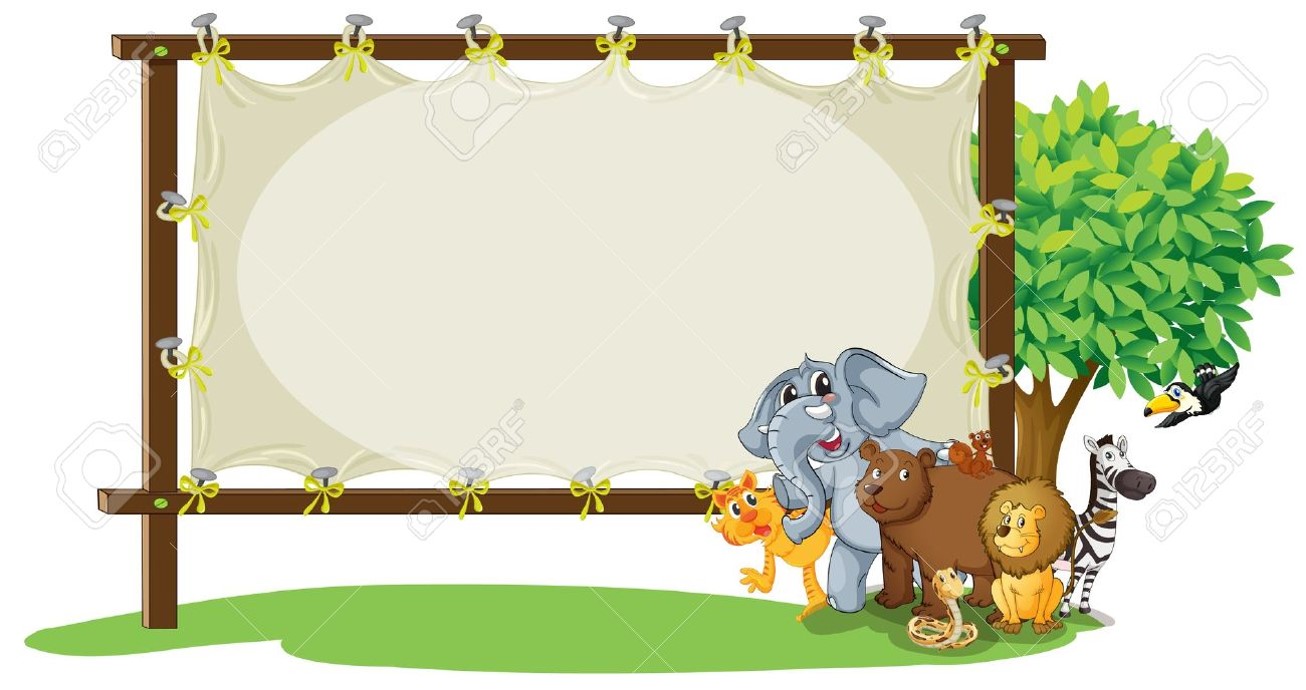 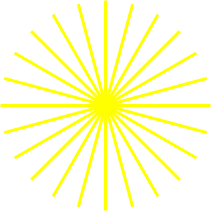 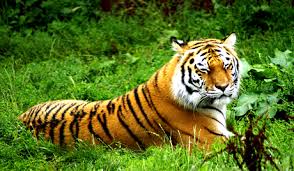 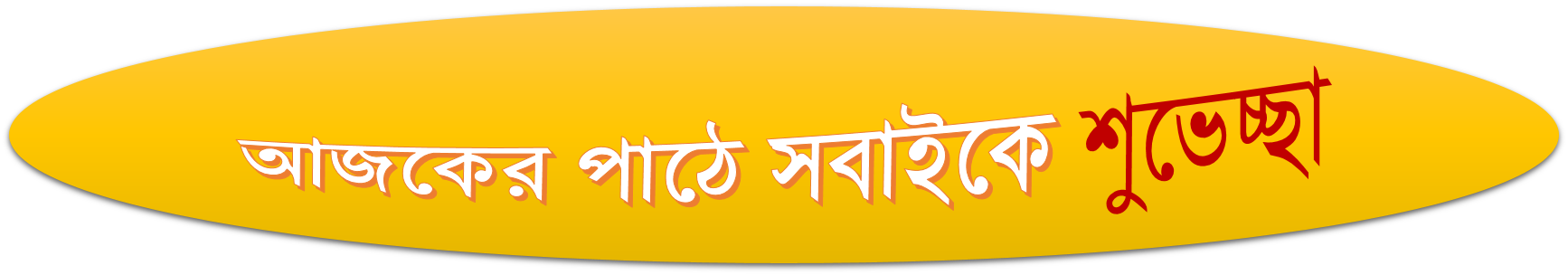 বাক্য রচনা করঃ
সম্ভার
         ক্যাঙ্গারু
        অস্ট্রেলিয়া
        কেওড়া 
       স্যাঁতসেতে
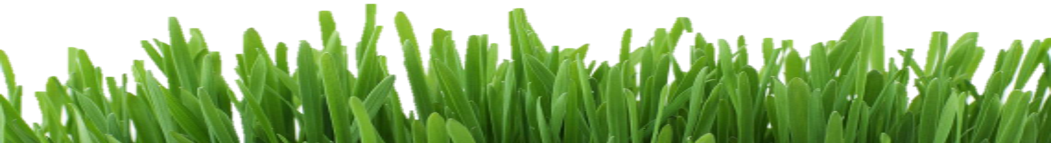 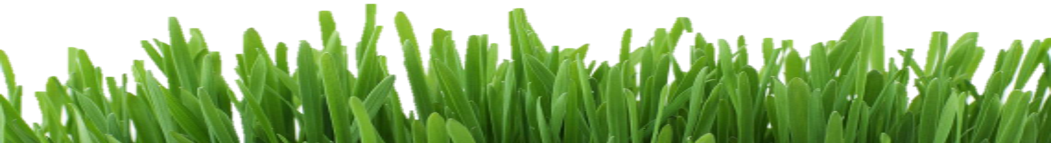 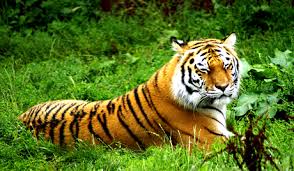 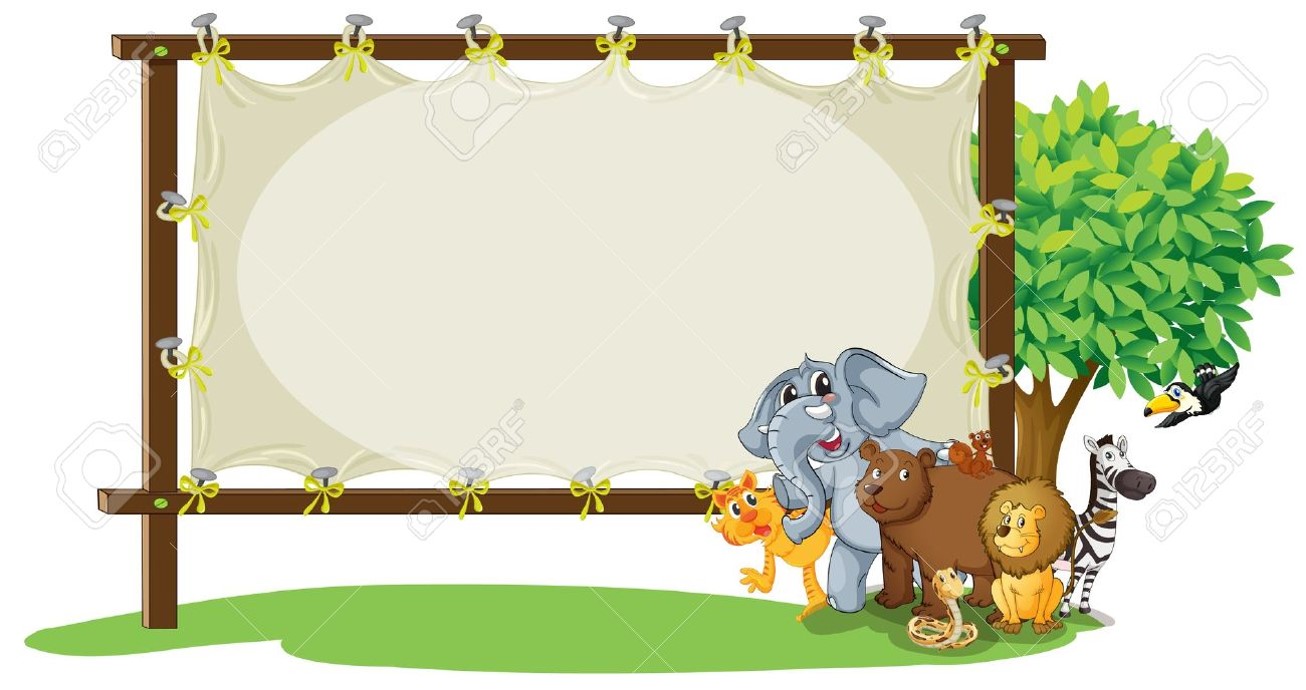 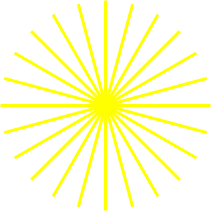 জোড়ায় কাজ
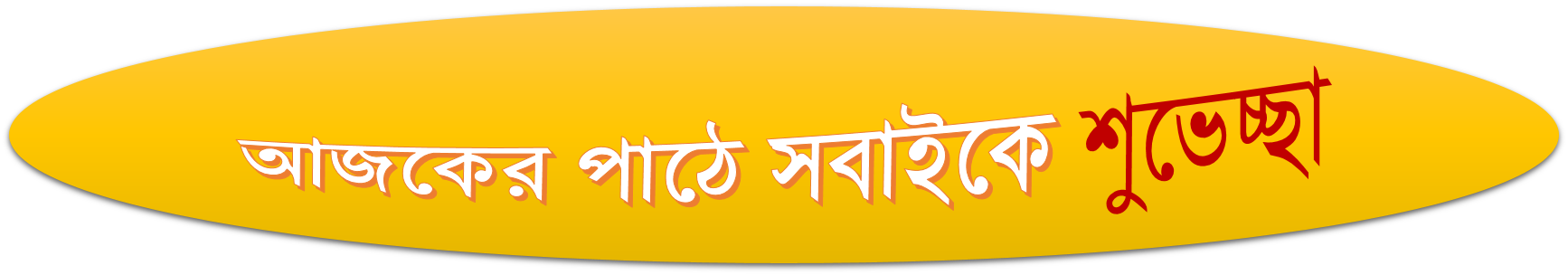 শুন্যস্থান পূরন করঃ
১)বাংলাদেশ......সৌন্দর্ঘ্যে ভরপুর।
২)প্রকৃতির অপার ...... সমুদ্রের নিচে রয়েছে।
৩)বাংলাদেশের নামের সঙ্গে জড়িয়ে আছে......বেঙ্গল টাইগার।
৪)রয়েল বেঙ্গল টাইগার বাংলাদেশের ... সম্পদ।
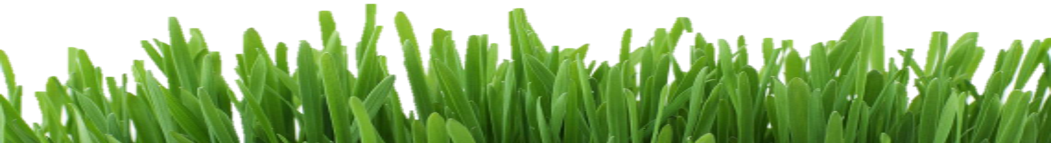 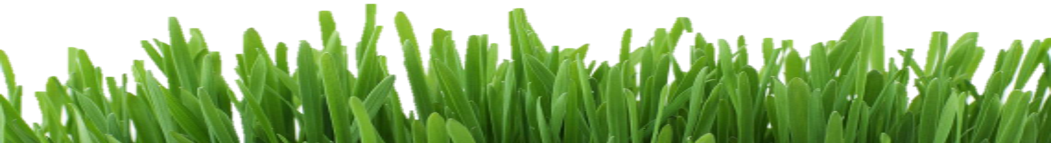 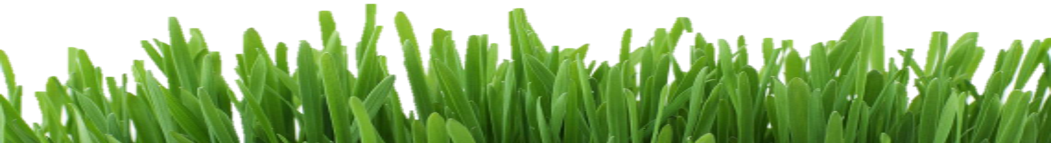 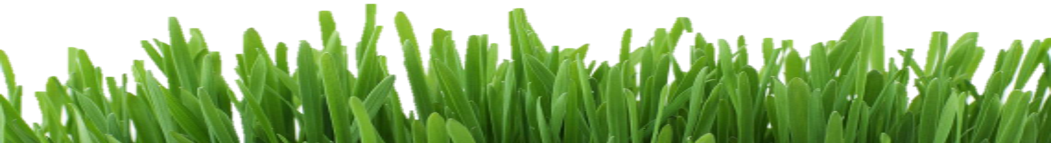 দলীয় কাজ
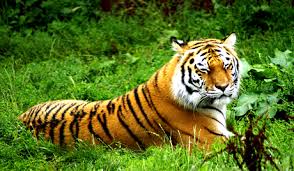 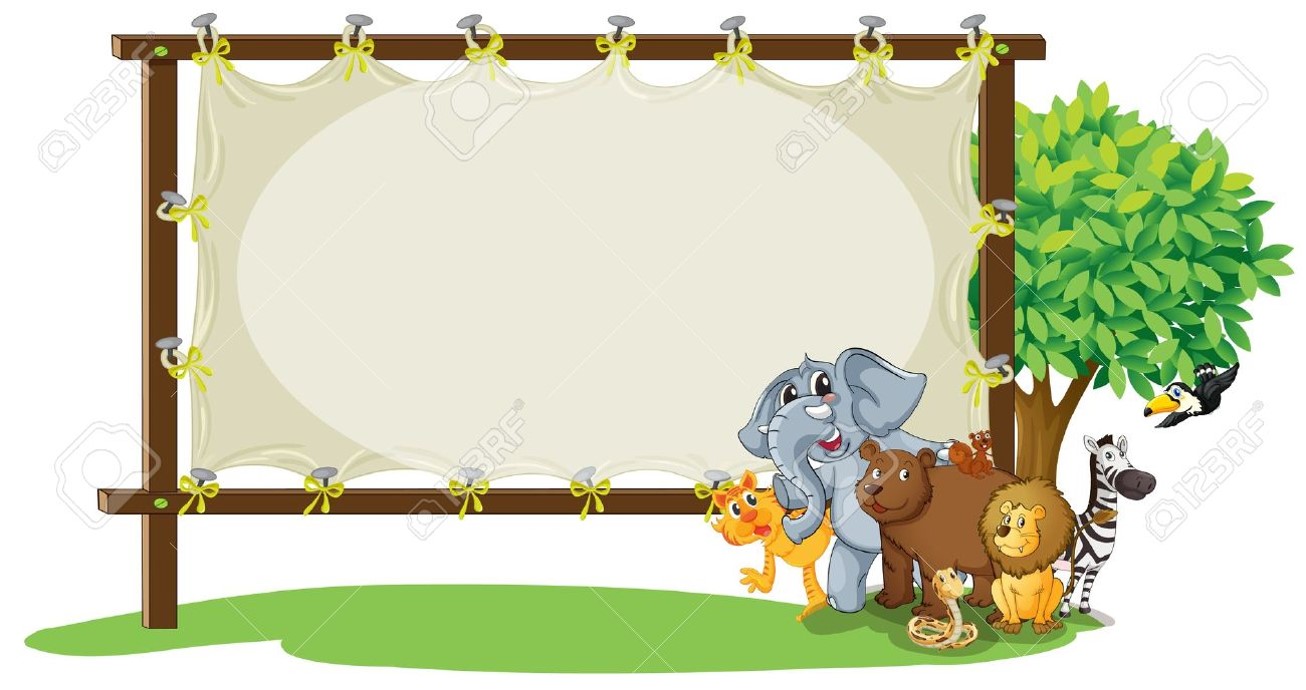 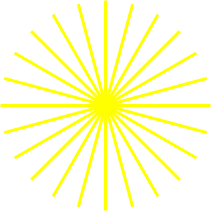 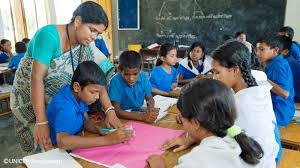 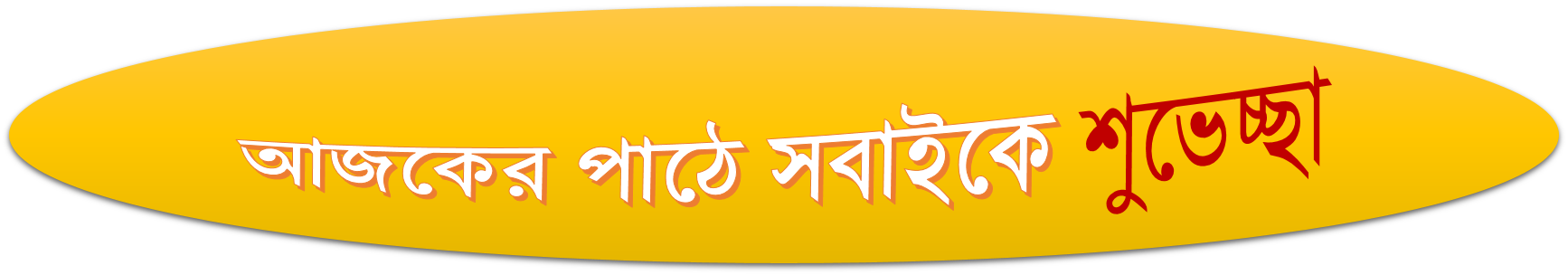 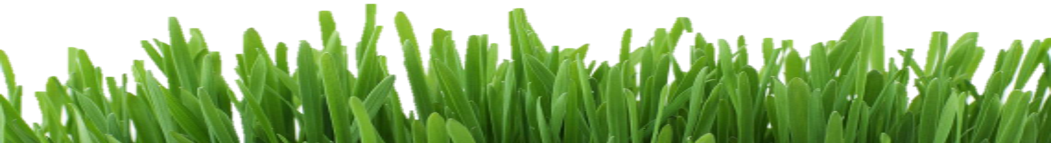 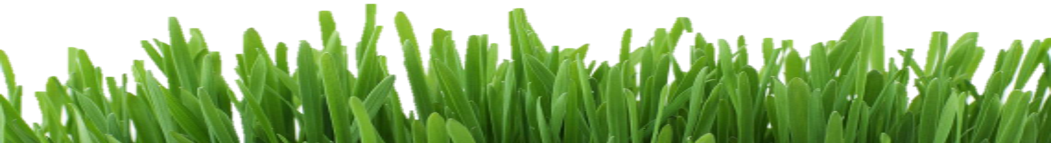 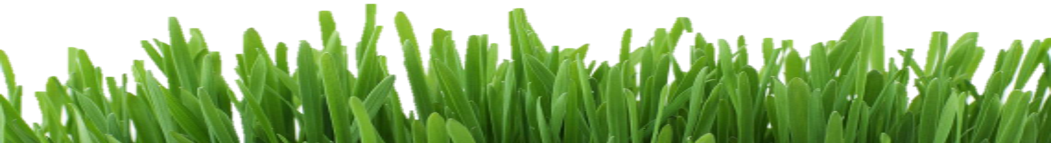 ক্যাঙ্গারু দল
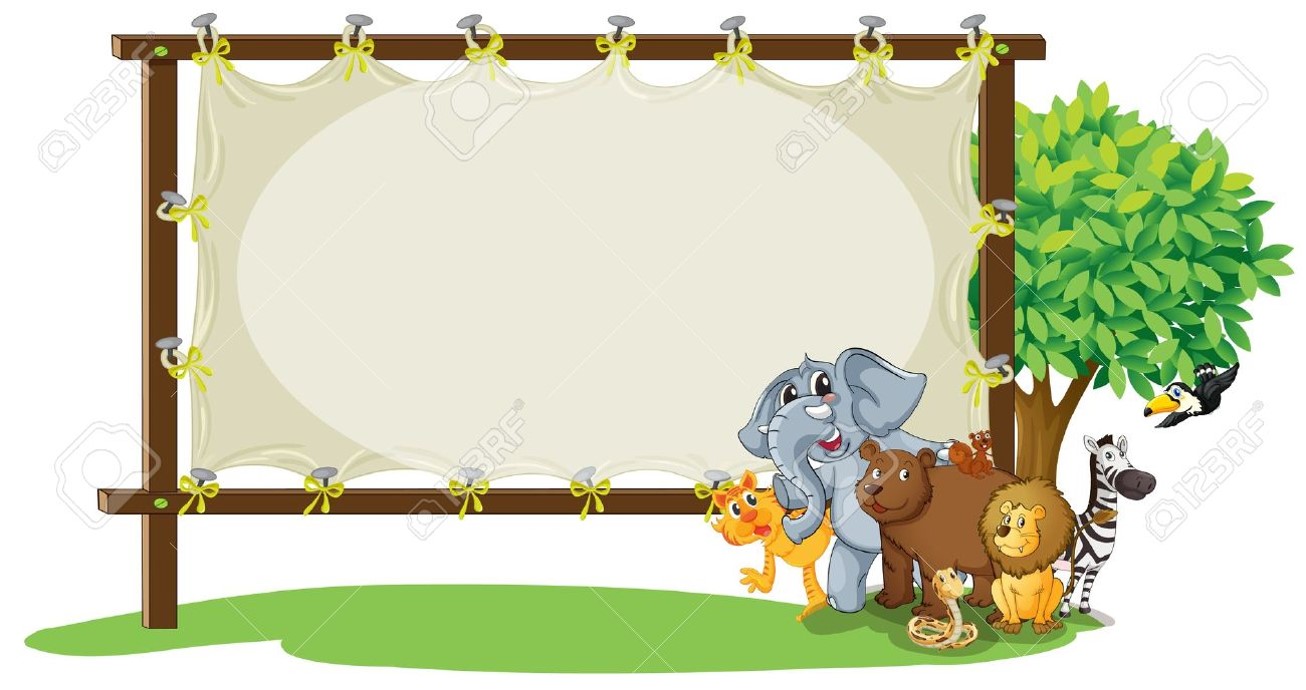 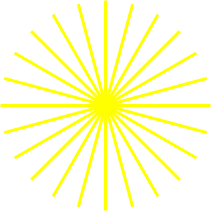 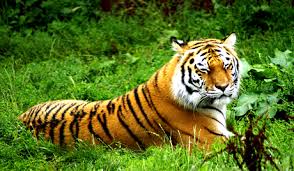 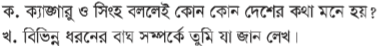 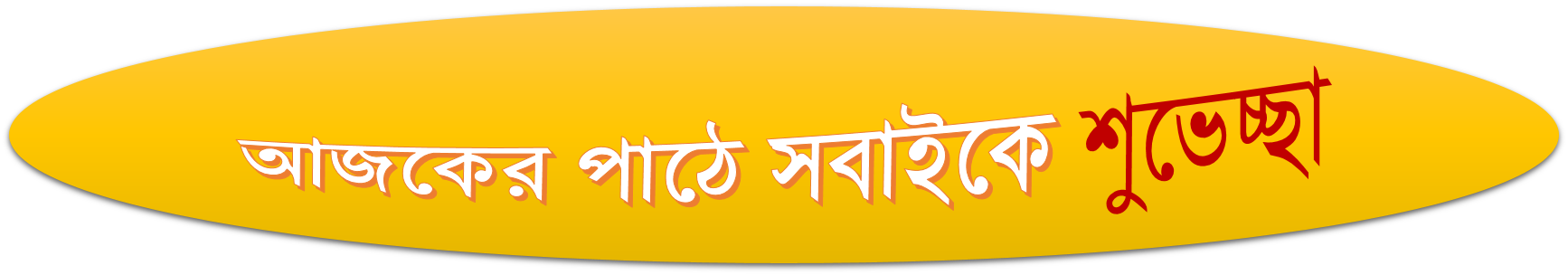 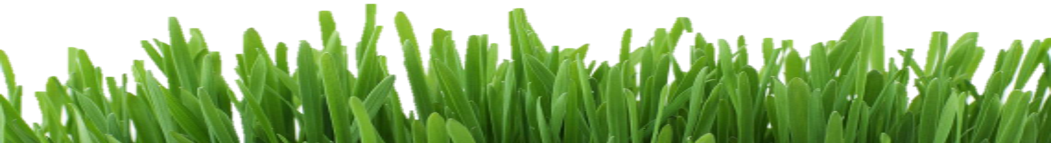 চিতাবাঘ দল
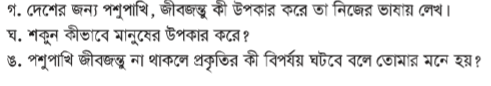 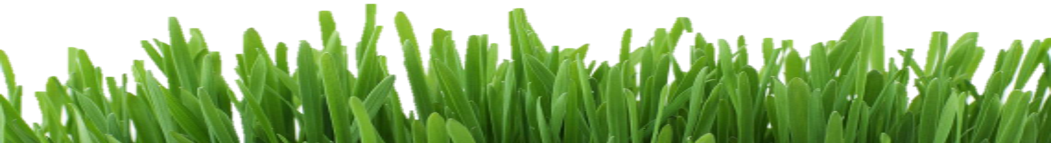 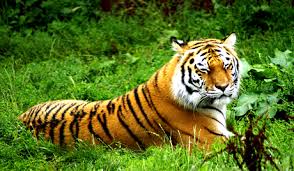 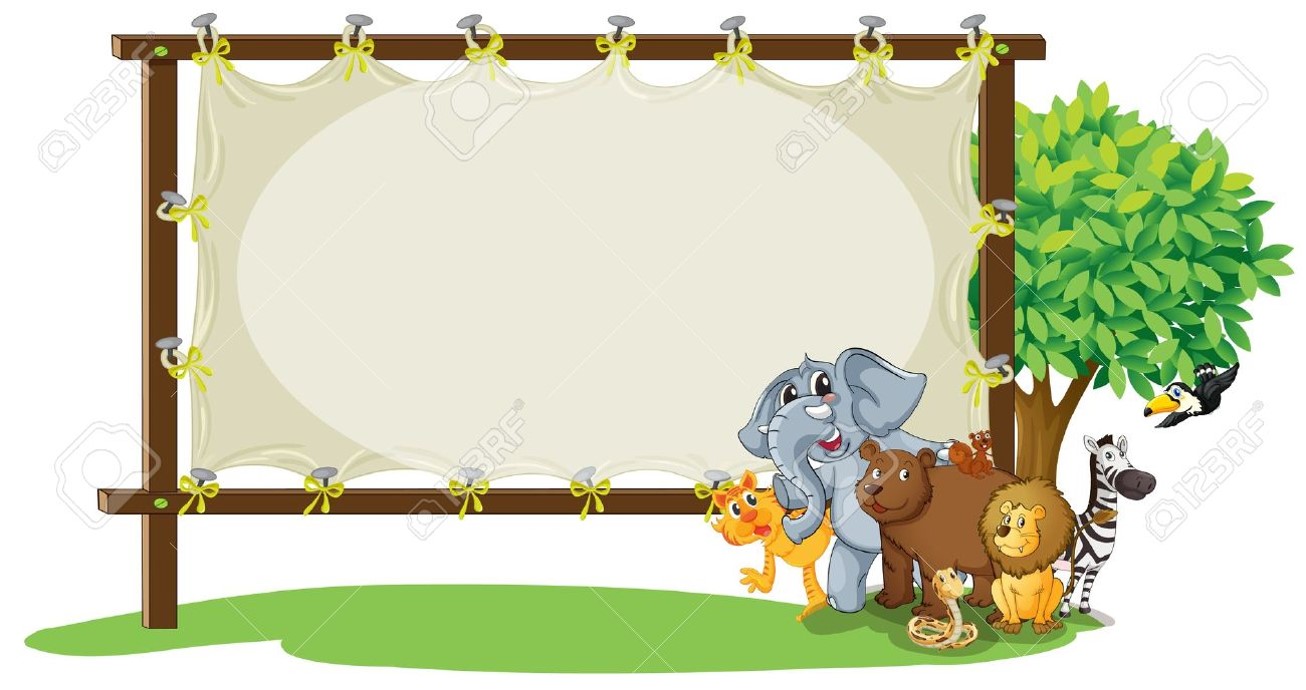 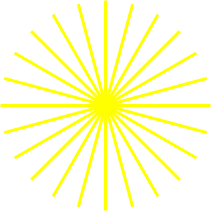 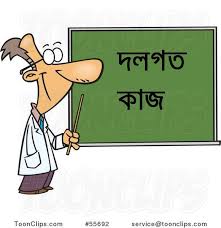 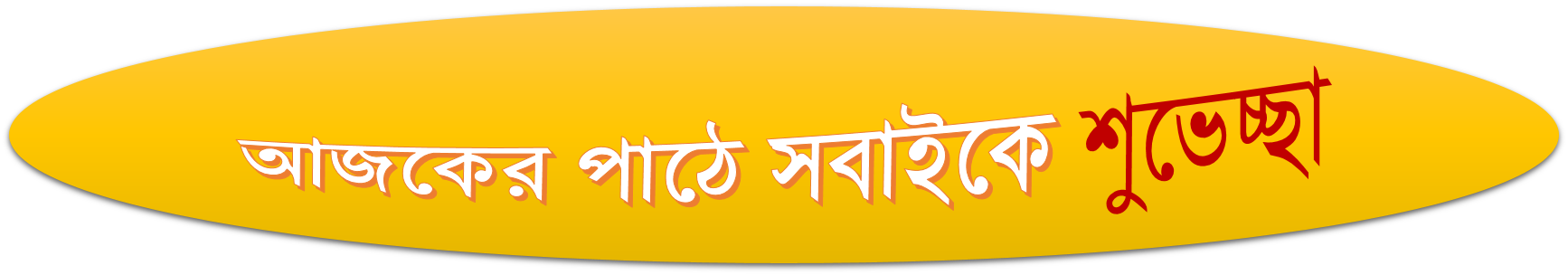 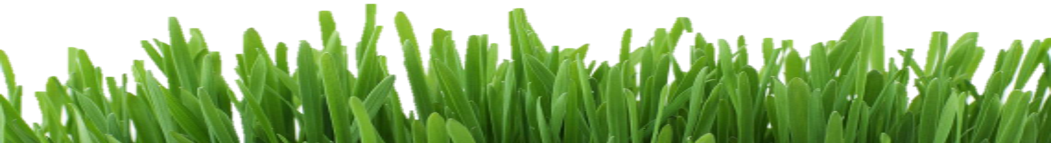 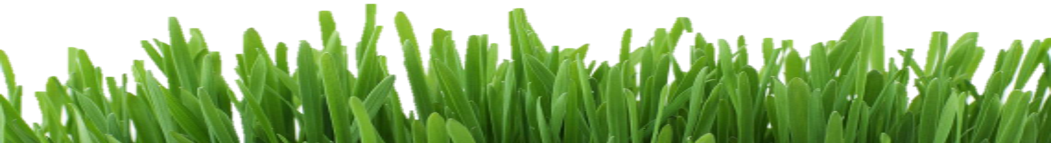 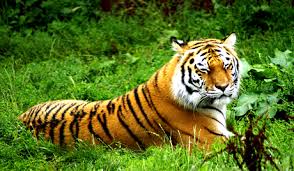 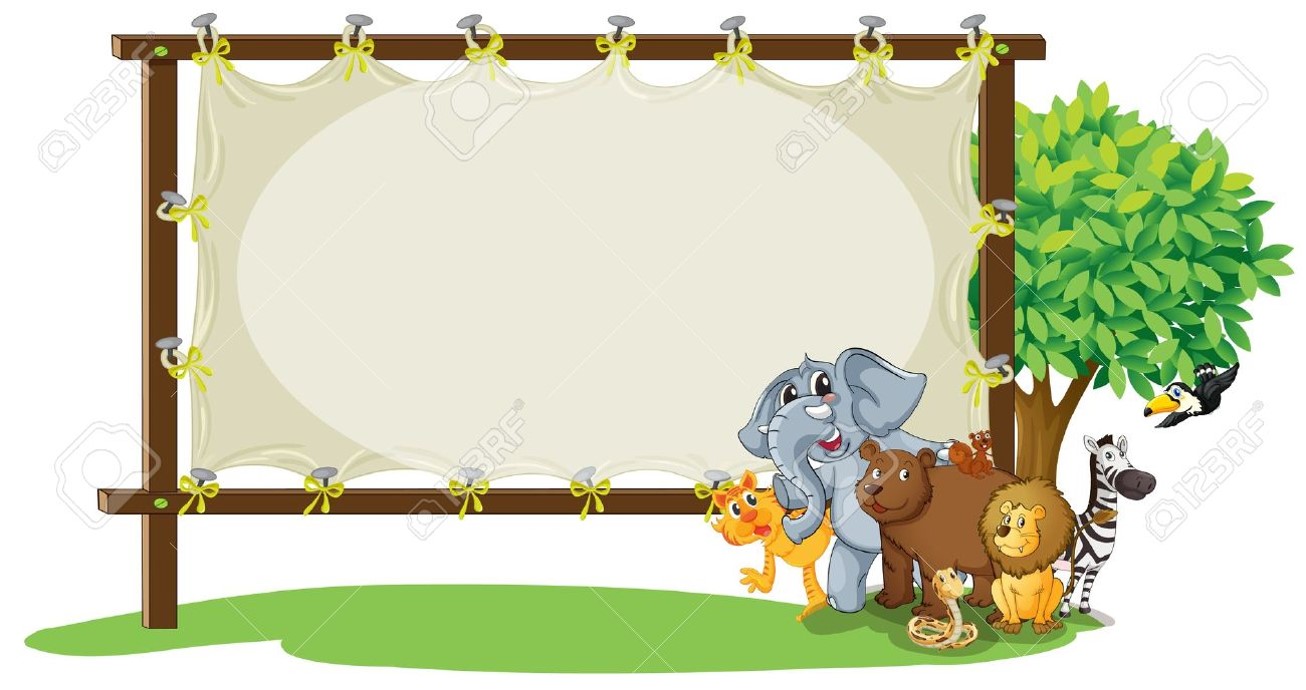 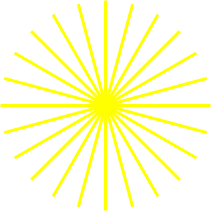 মূল্যায়ণ
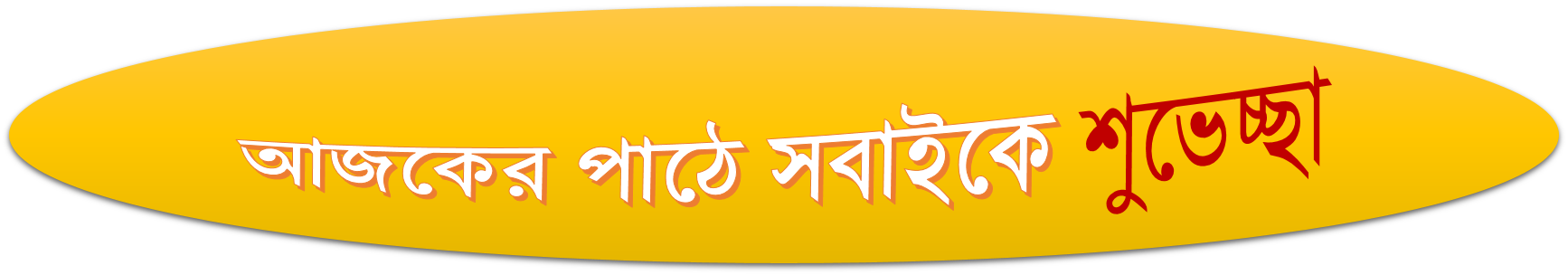 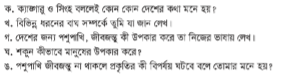 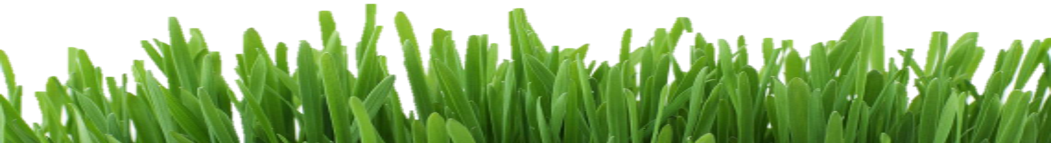 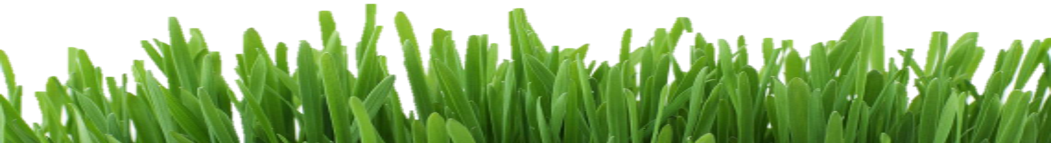 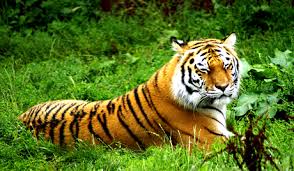 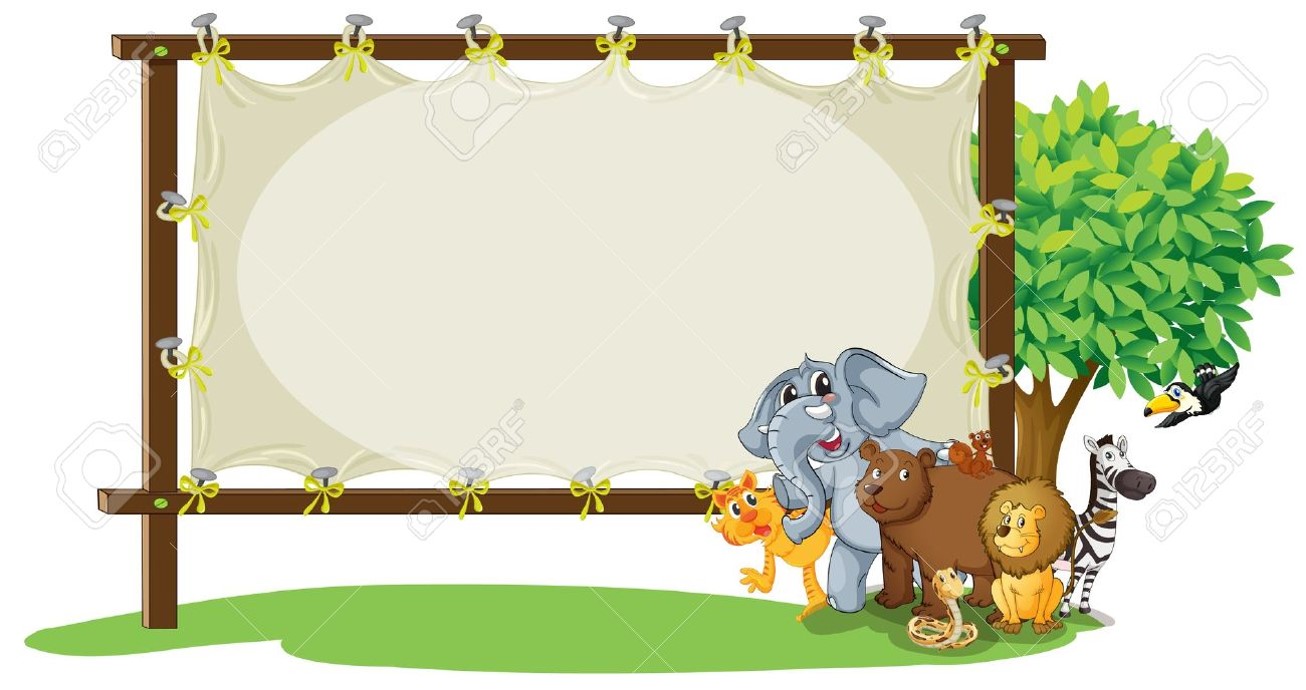 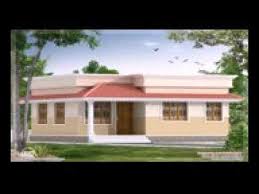 বাড়ির কাজ
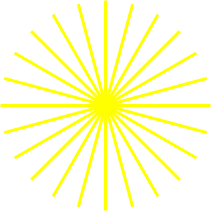 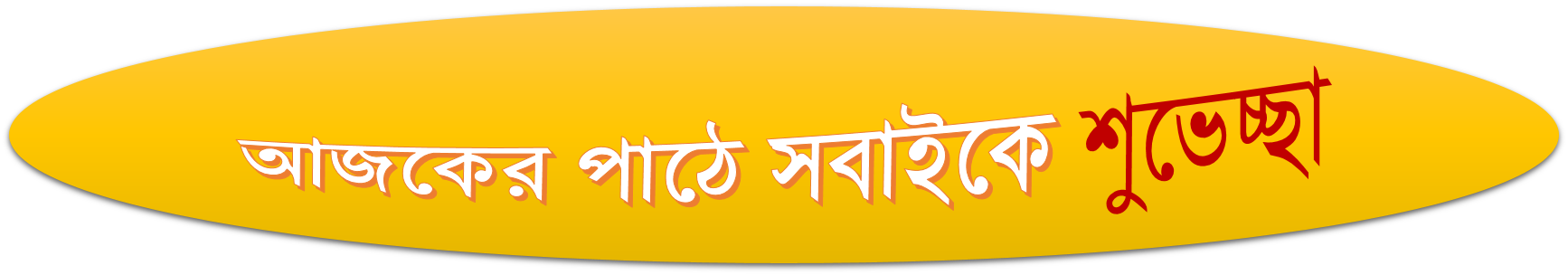 বাংলাদেশে অবস্থিত সুন্দরবনের বিখ্যাত প্রাণী  রয়েল বেঙ্গল টাইগারের বৈশিষ্ট্য  সম্পর্কে ৫টি বাক্য লিখ।
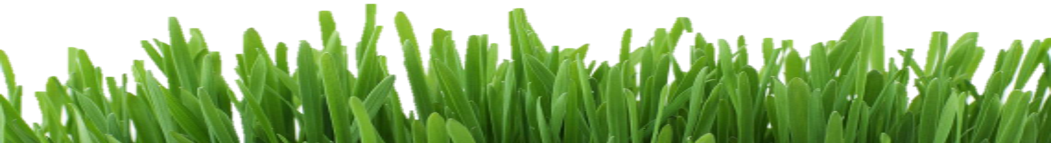 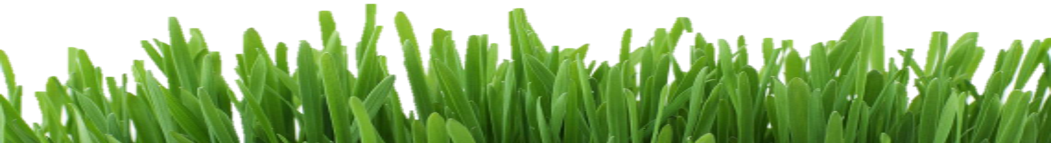 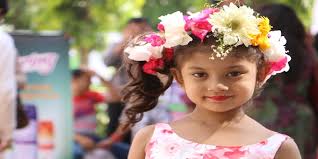 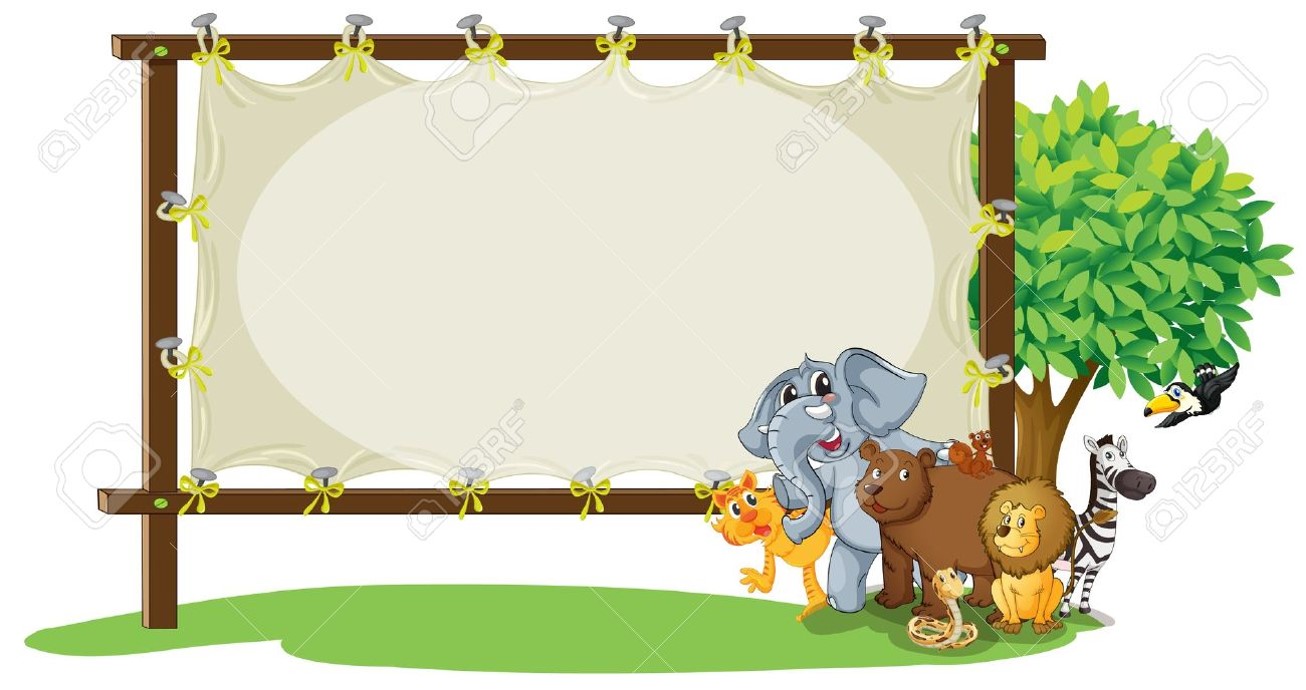 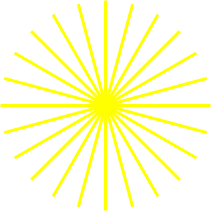 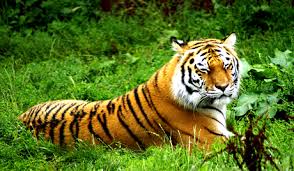 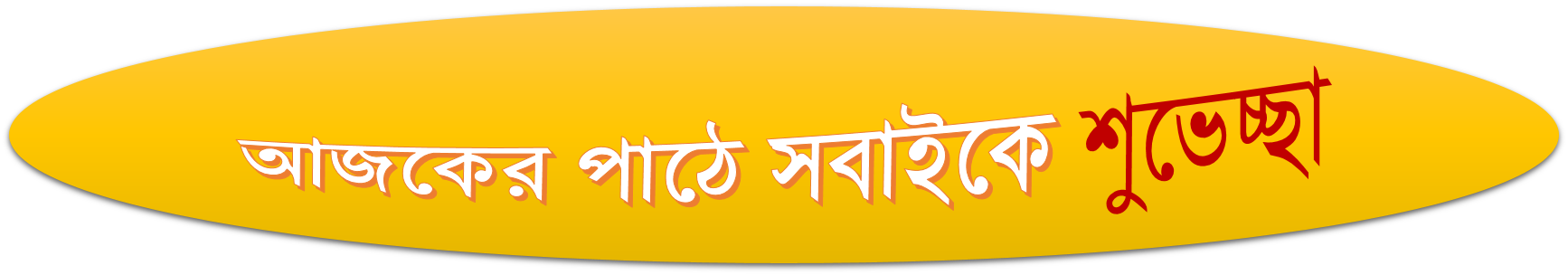 সবাইকে ধন্যবাদ
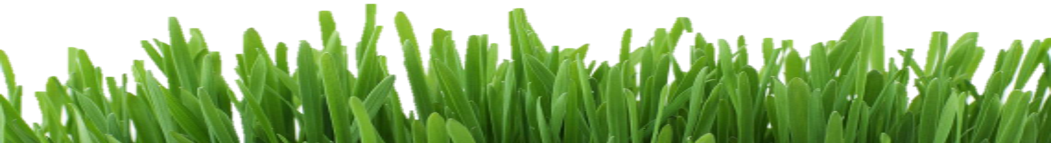 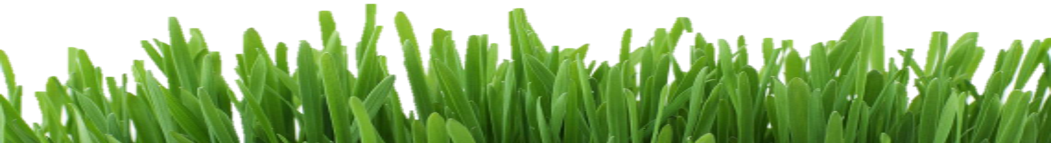 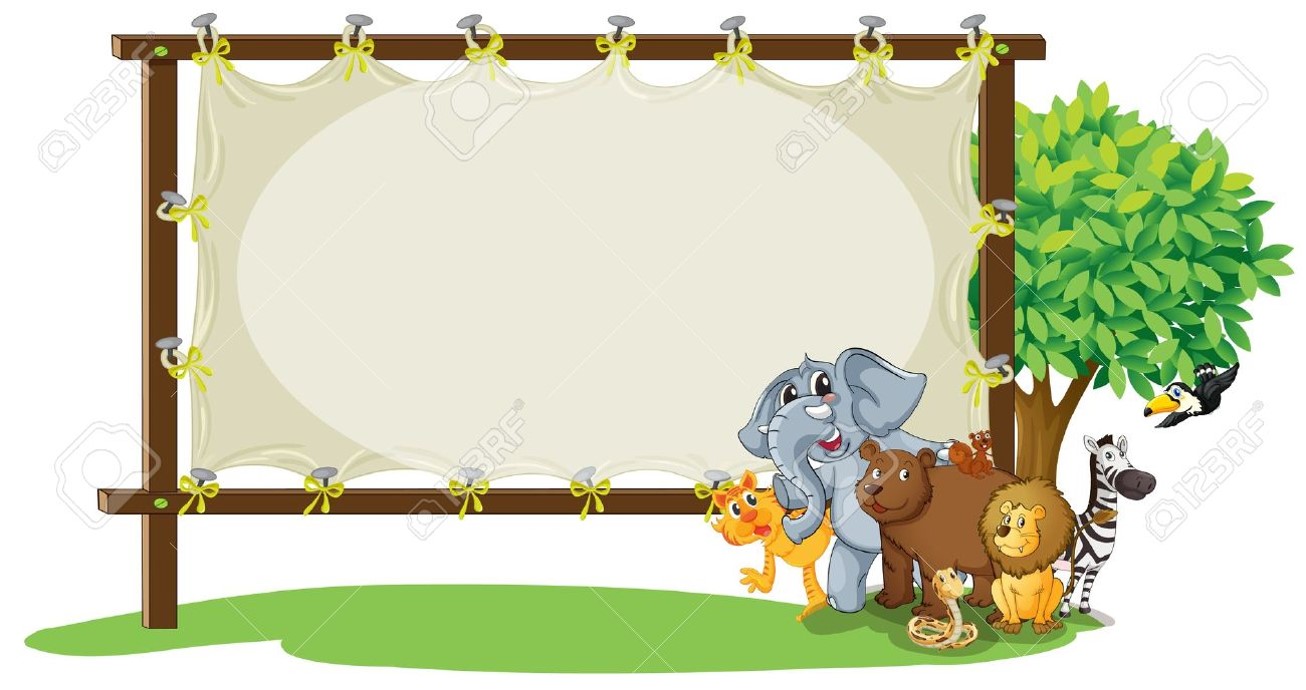 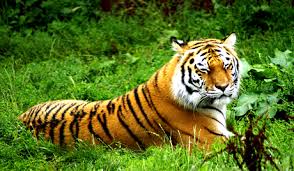 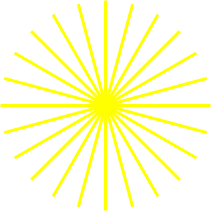 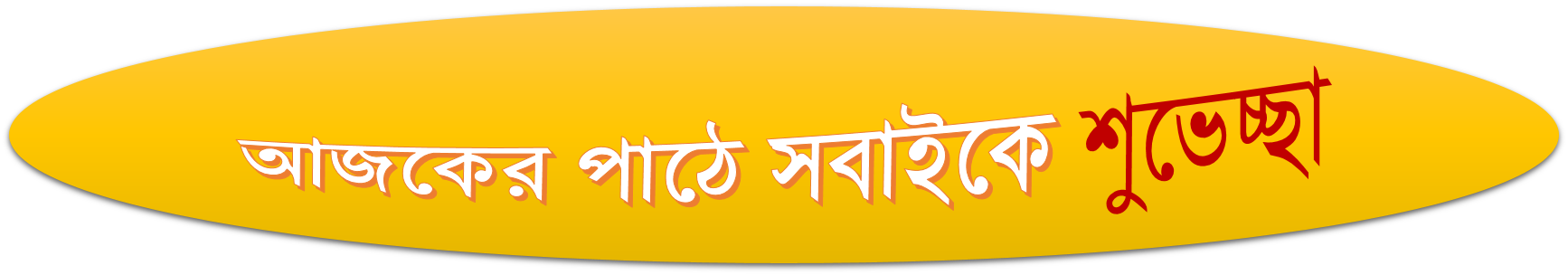 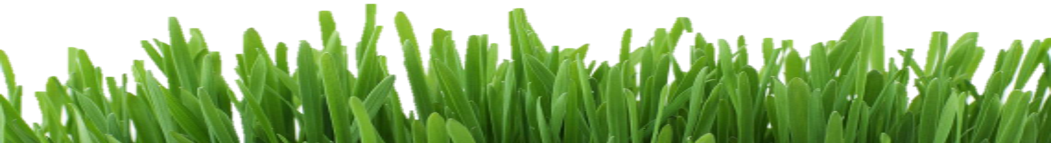 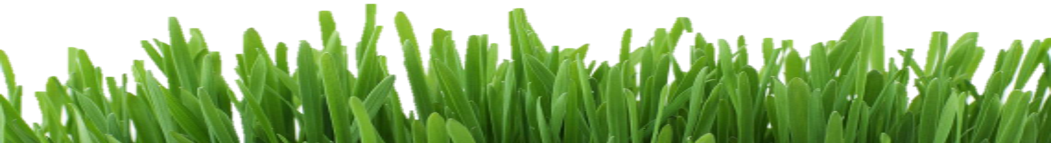 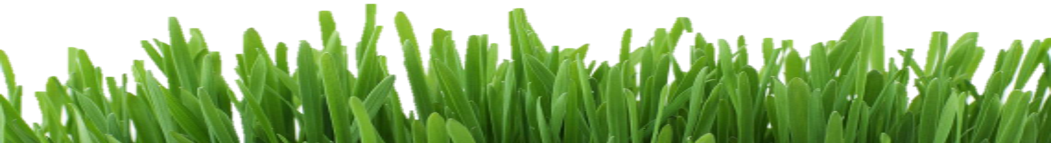 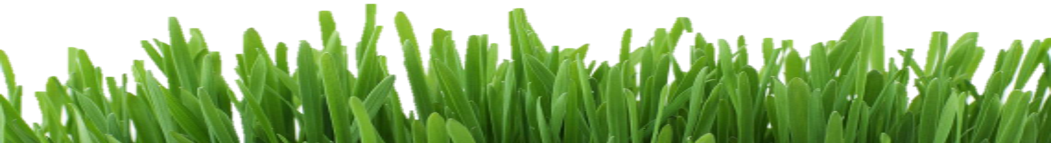